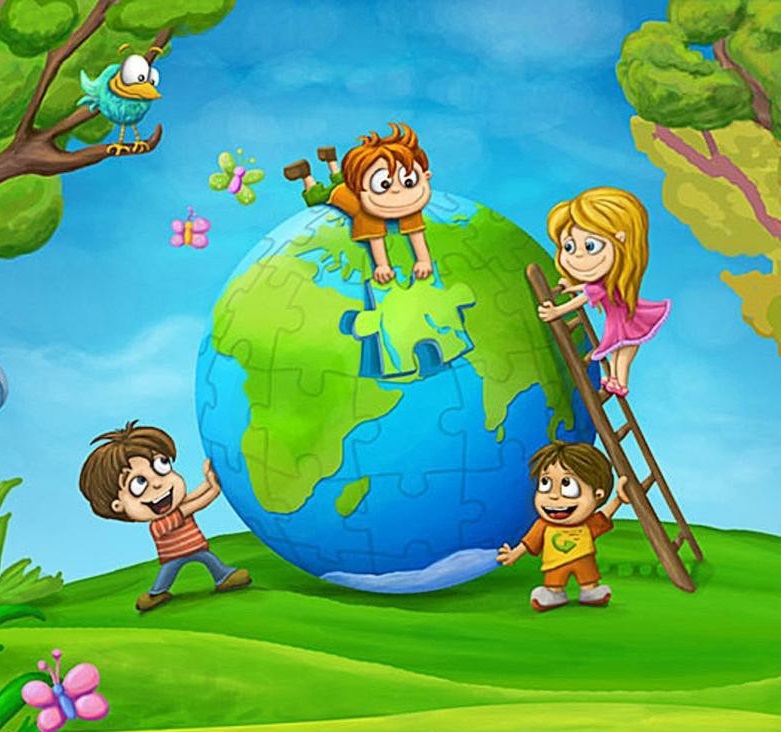 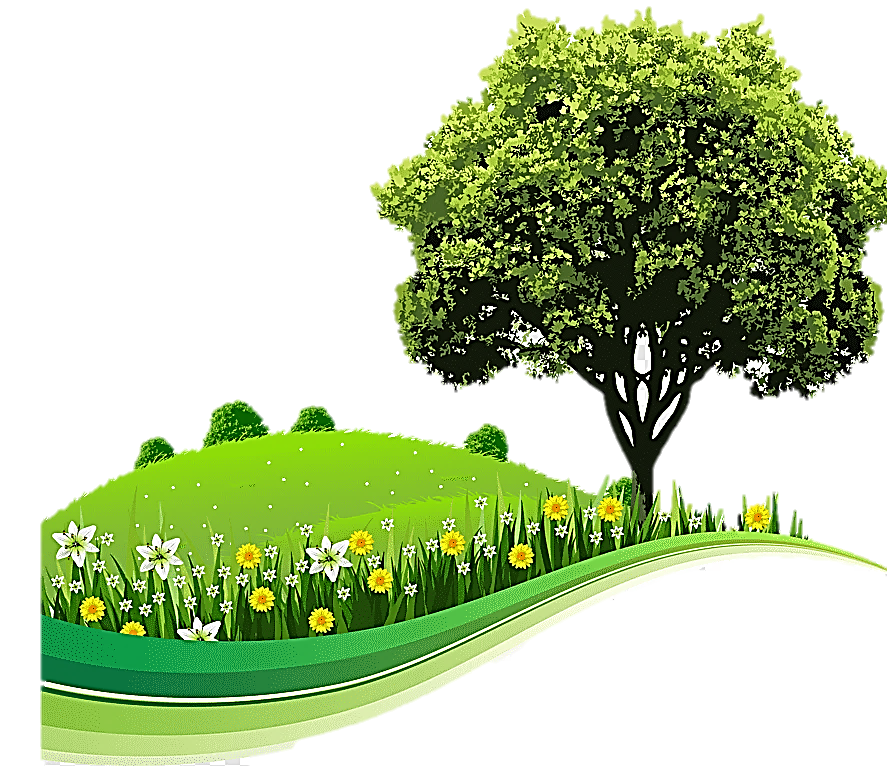 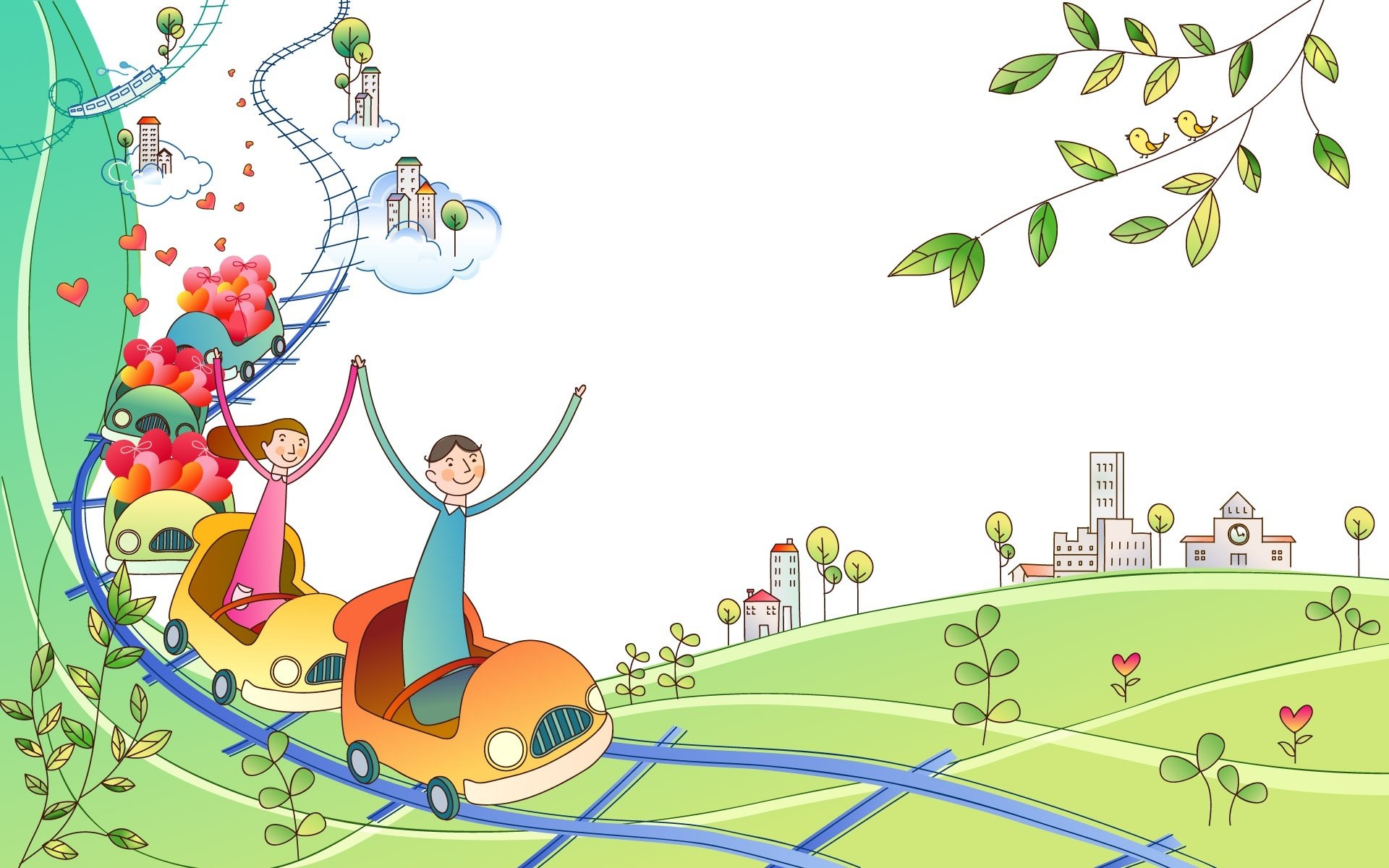 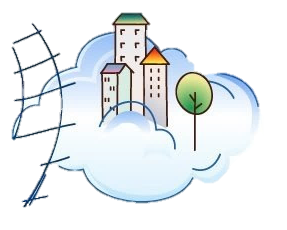 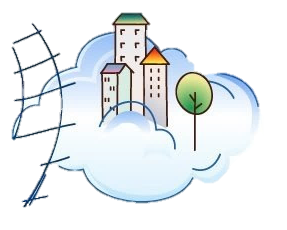 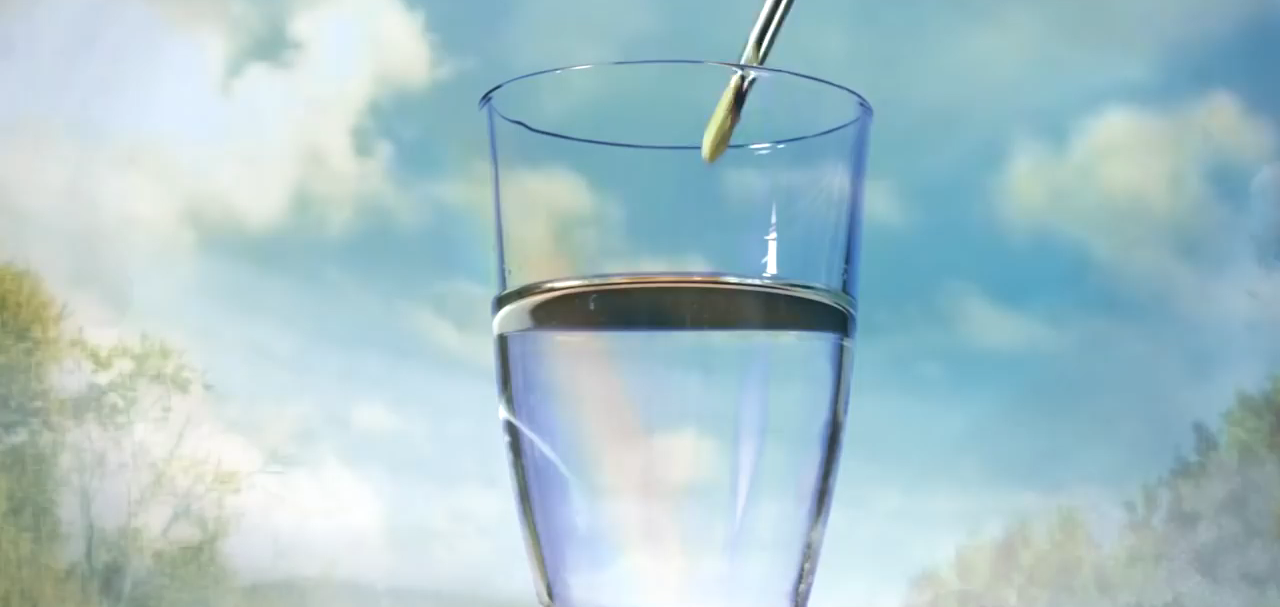 https://youtu.be/mGCgZaOtCUo?si=OfzRsZ09oz2oY3zB
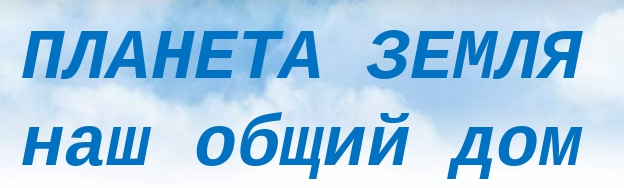 —
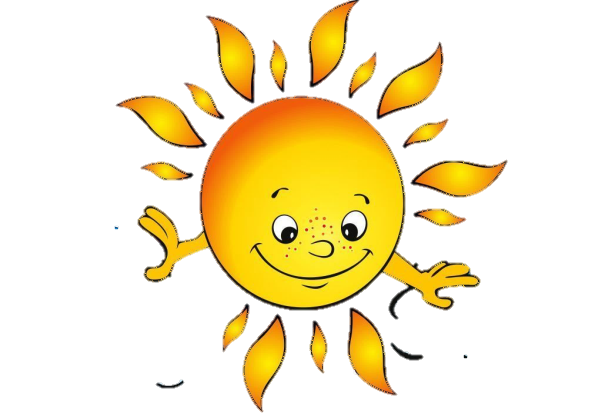 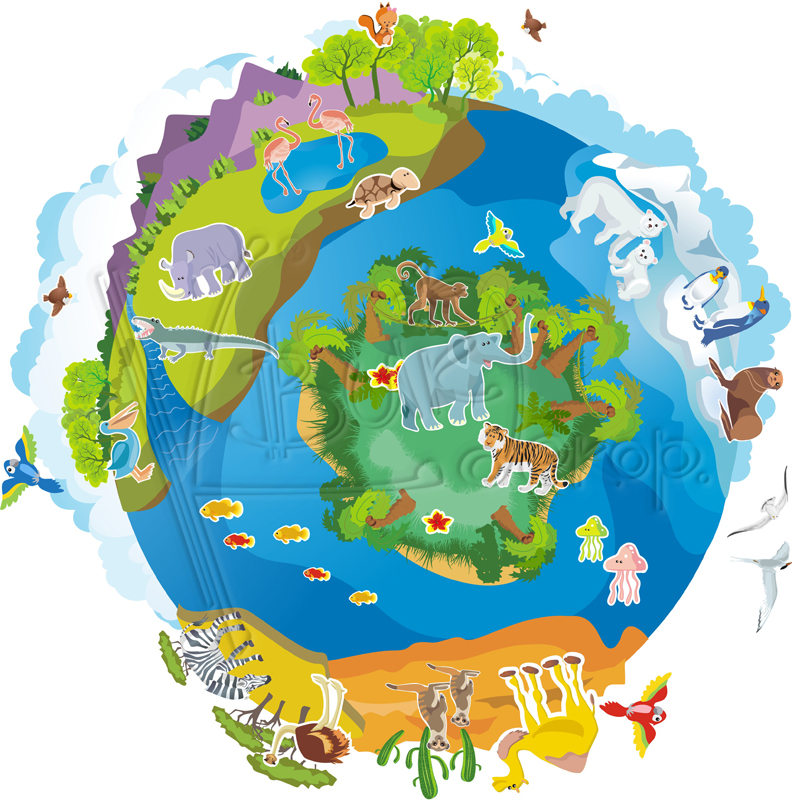 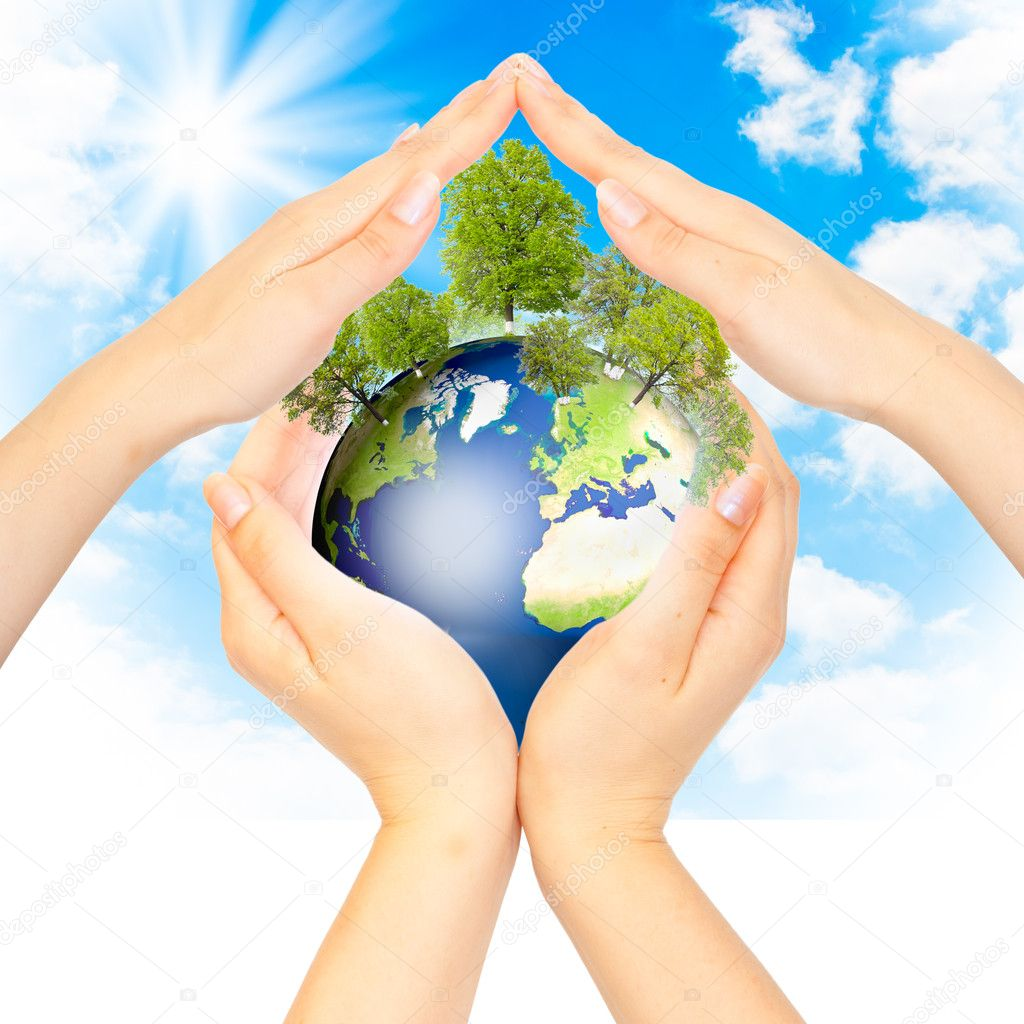 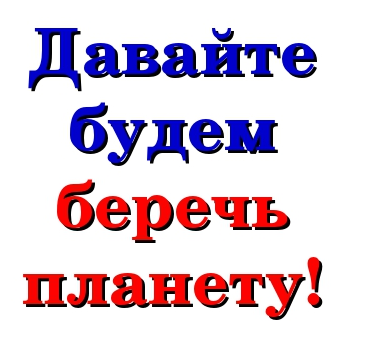 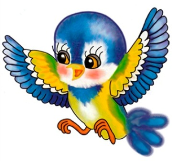 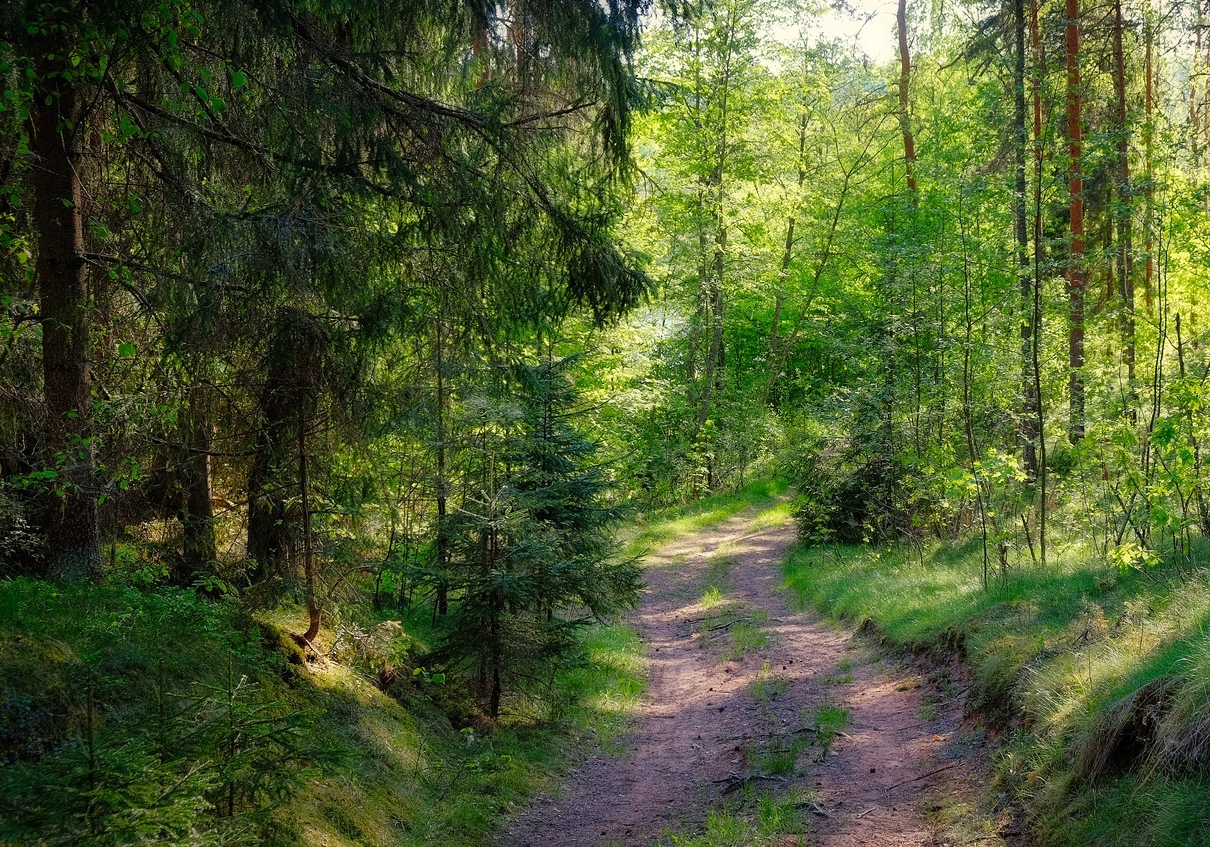 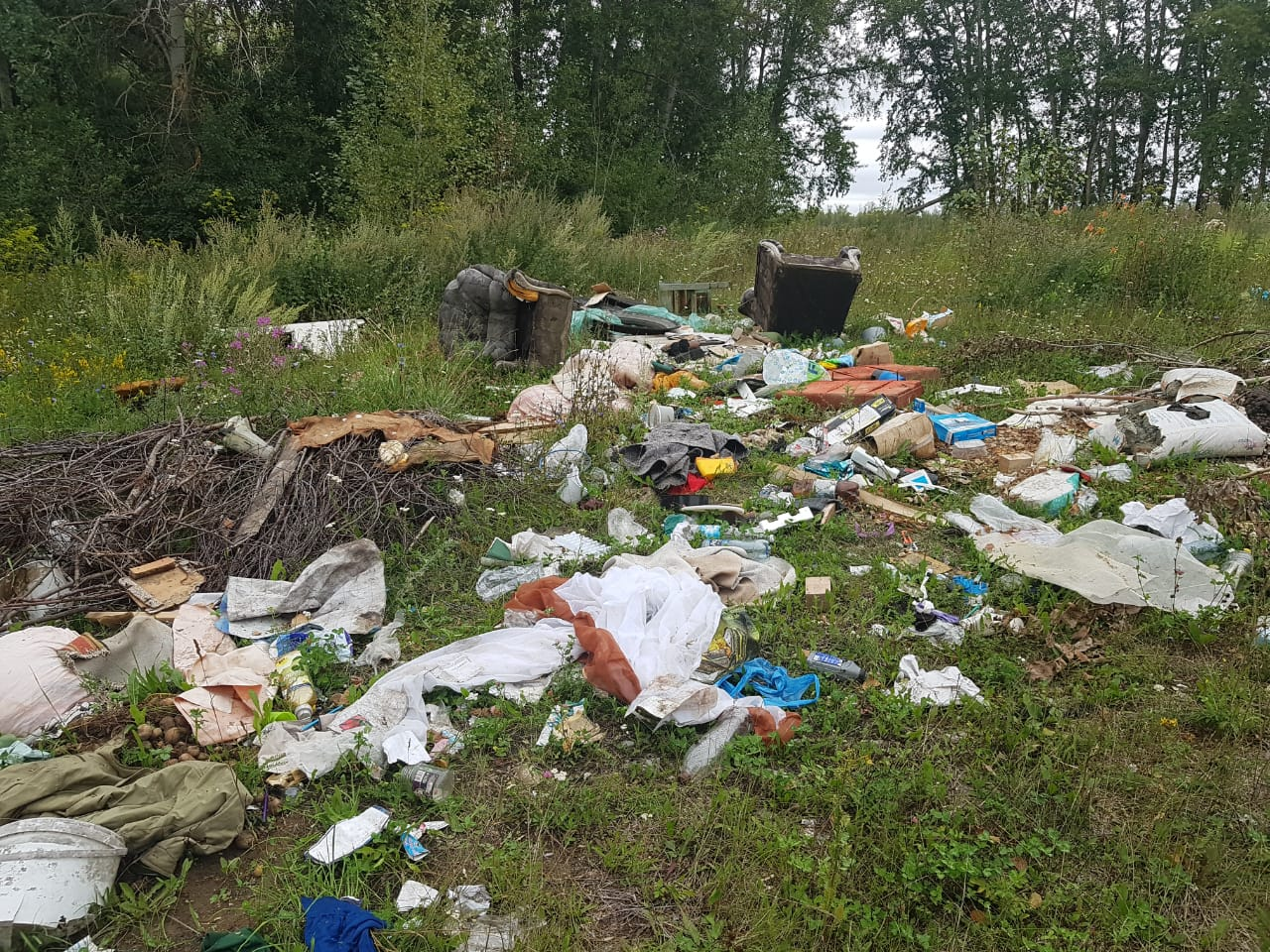 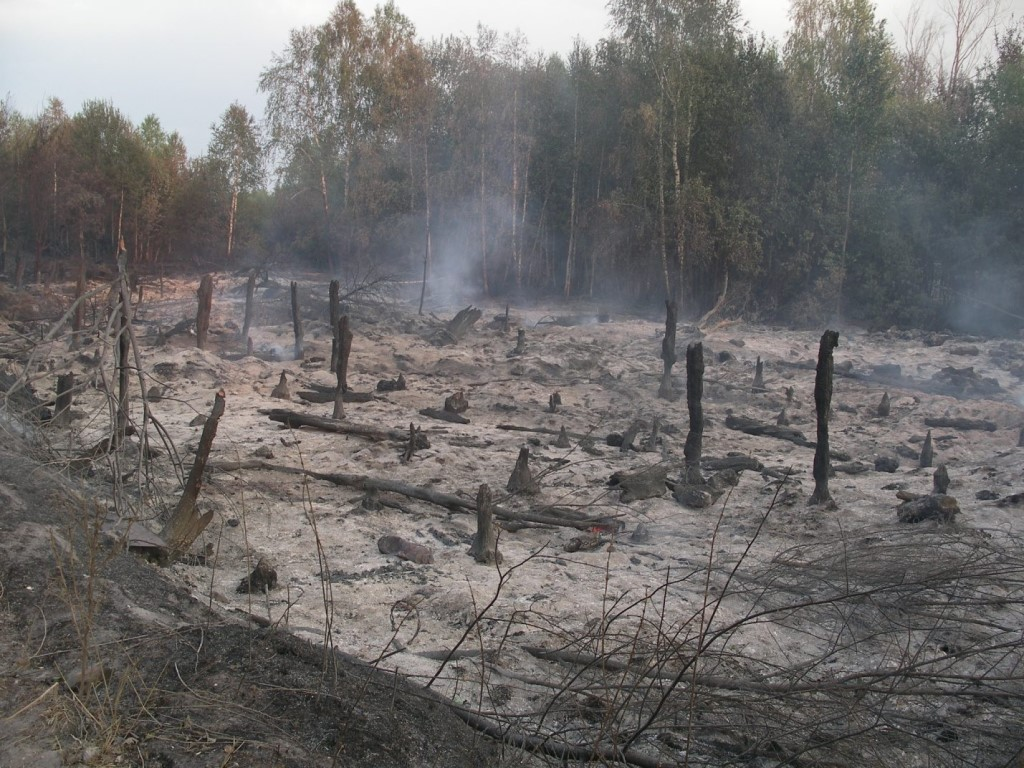 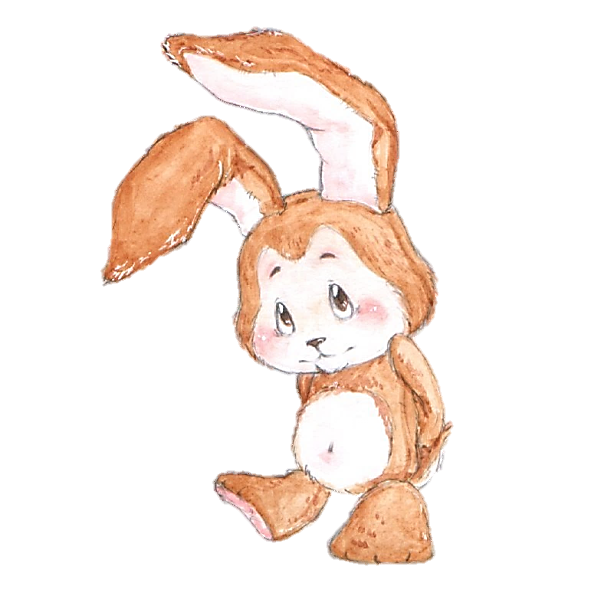 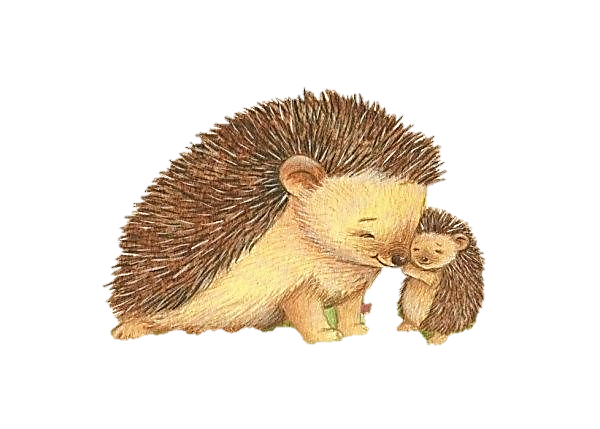 ЛЮДИ  НЕ  ПОГАСИЛИ
ПЛАМЯ  КОСТРА.
ГДЕ  Я  БУДУ  ЖИТЬ?
НА  ВСЕХ  ТРОПИНКАХ  МУСОР.
ГДЕ  МЫ  БУДЕМ  ГУЛЯТЬ?
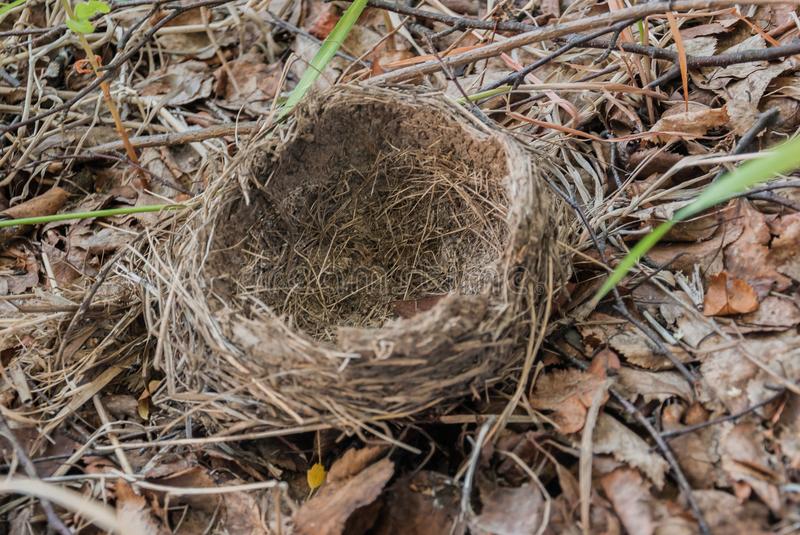 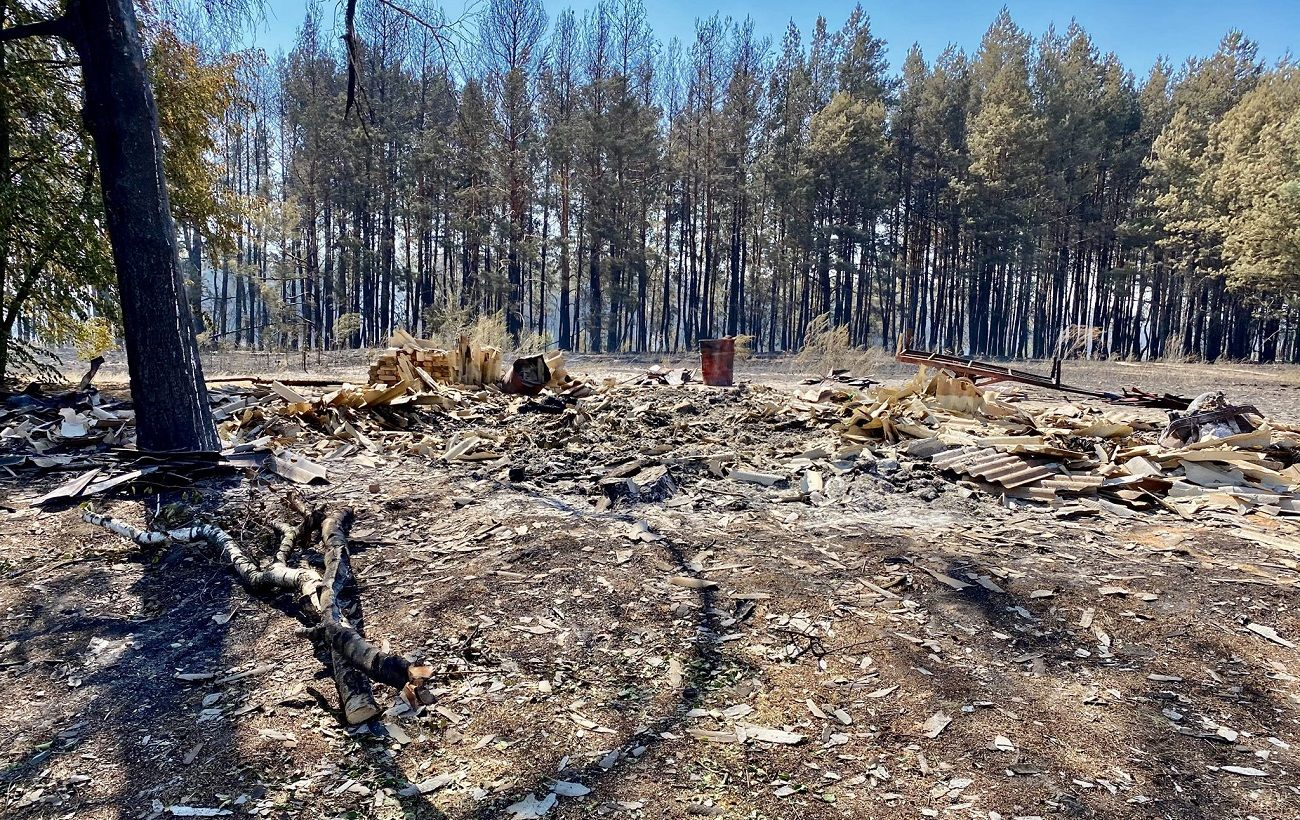 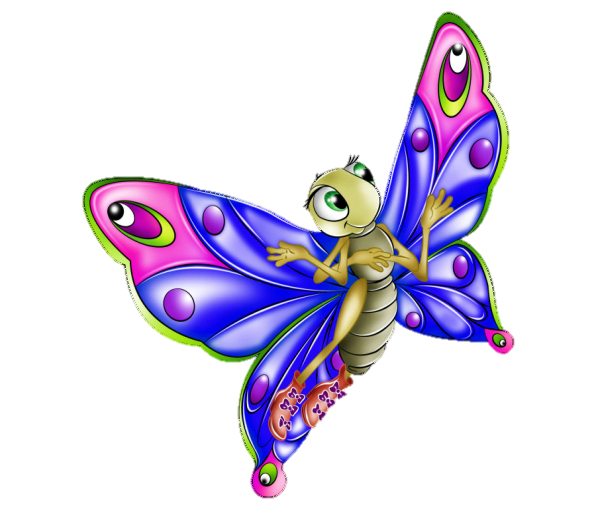 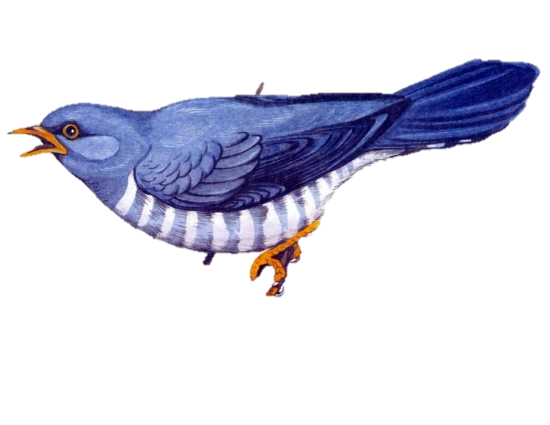 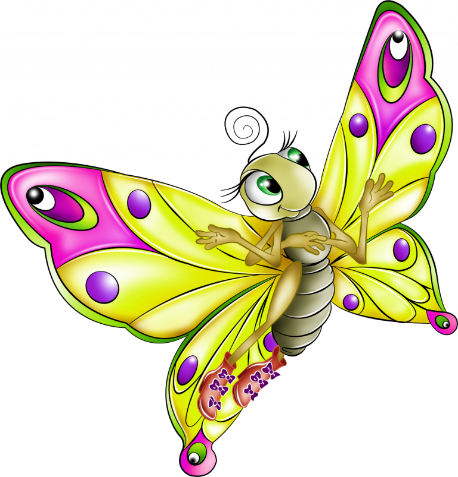 КТО  СОРВАЛ
ВСЕ  ЦВЕТЫ?
ДЕТИ  РАЗОРИЛИ  ГНЕЗДО.
Я  НЕ  УВИЖУ  СВОИХ  ПТЕНЦОВ.
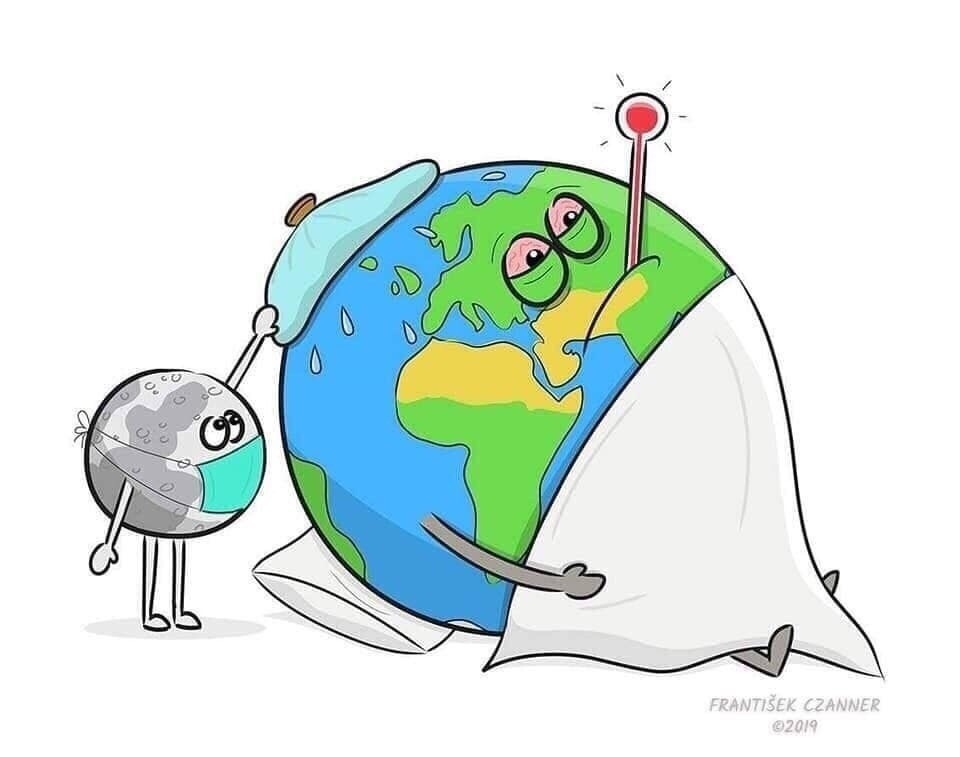 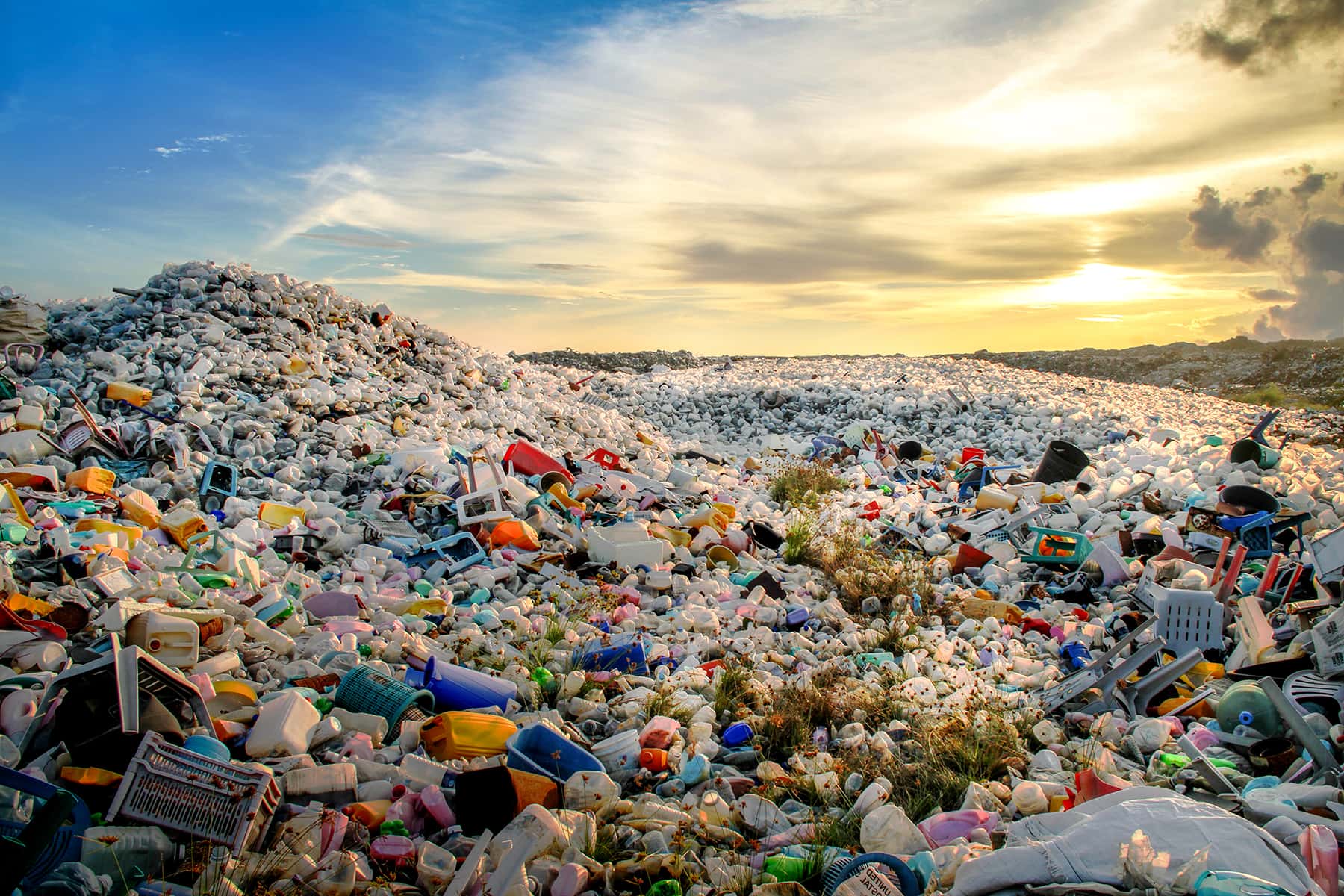 «Экологические  задачи»
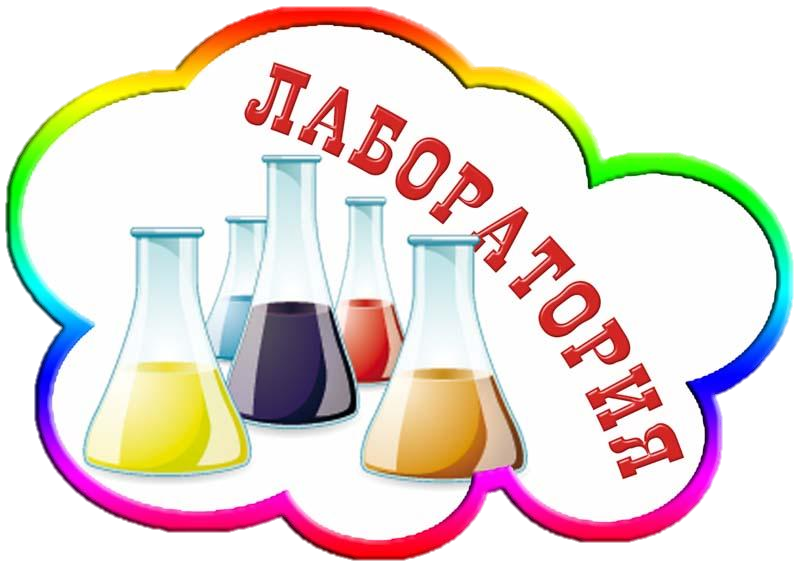 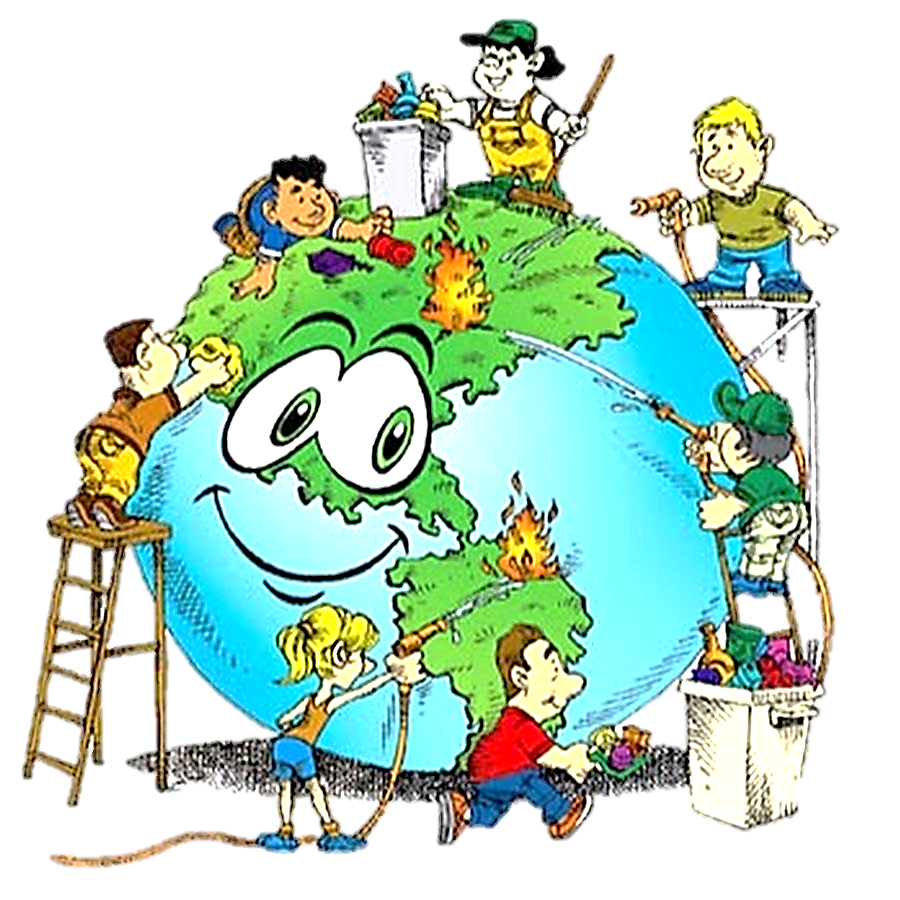 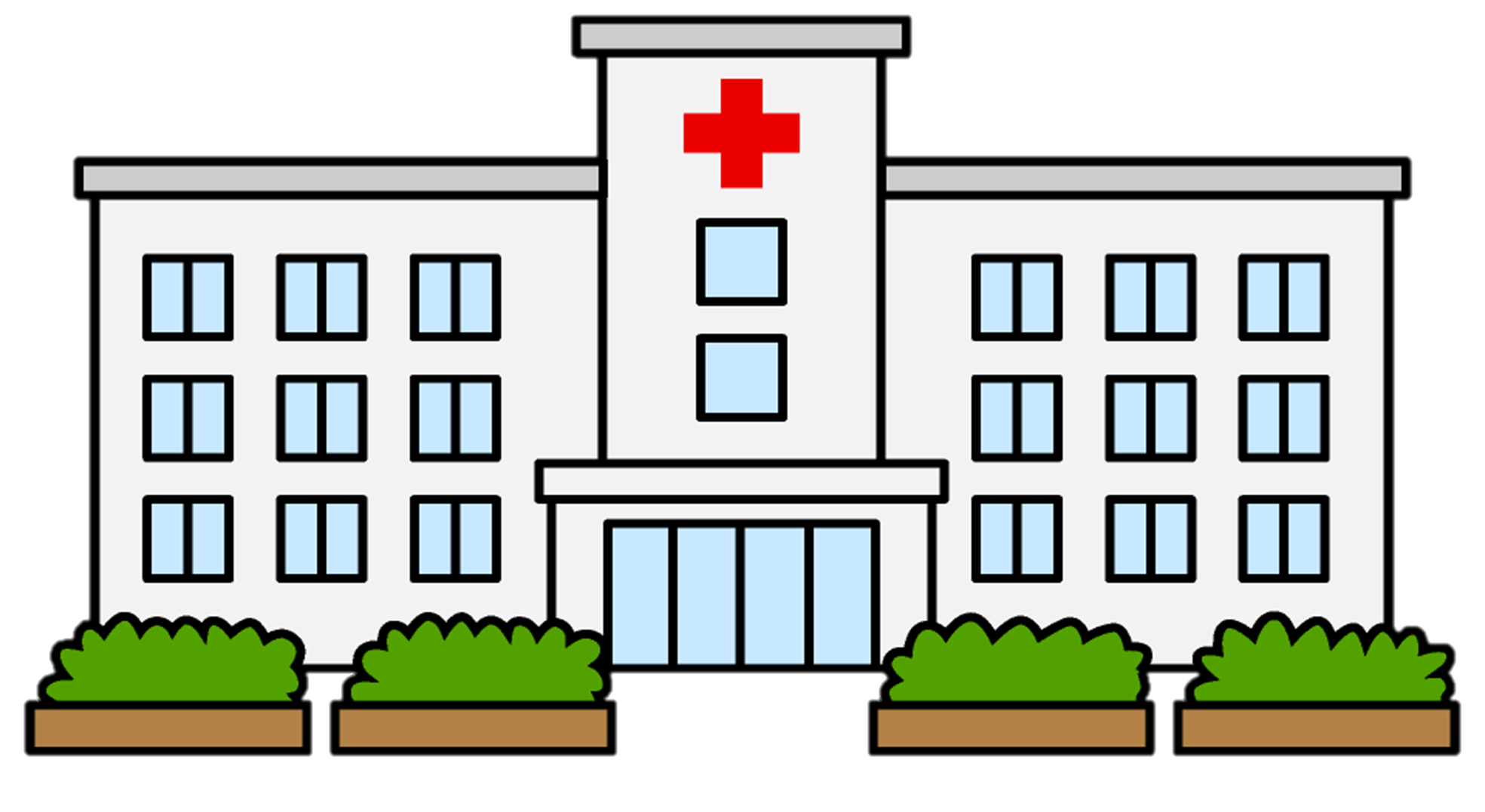 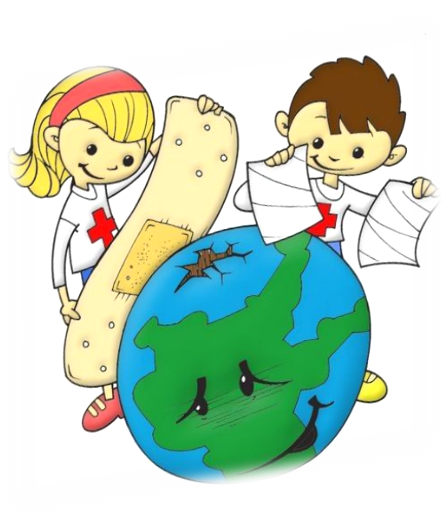 Дятел  —  это  настоящий  лесной  доктор.  
За  1  час  дятел  уничтожает  100  вредителей,  которые  способны  погубить  дерево.  Миша  и  Саша  пришли  в  лес,  забрались  на  дерево  и  обнаружили  в  дупле  гнездо  дятлов.  В  кладке  было  3  яйца.  Мальчики  достали  гнездо  из  дупла,  рассмотрели  яйца  и  выбросили  их  на  землю.
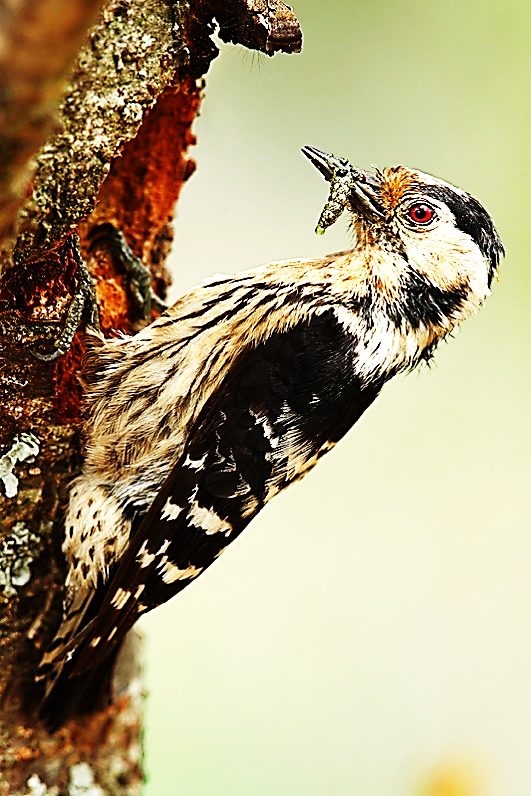 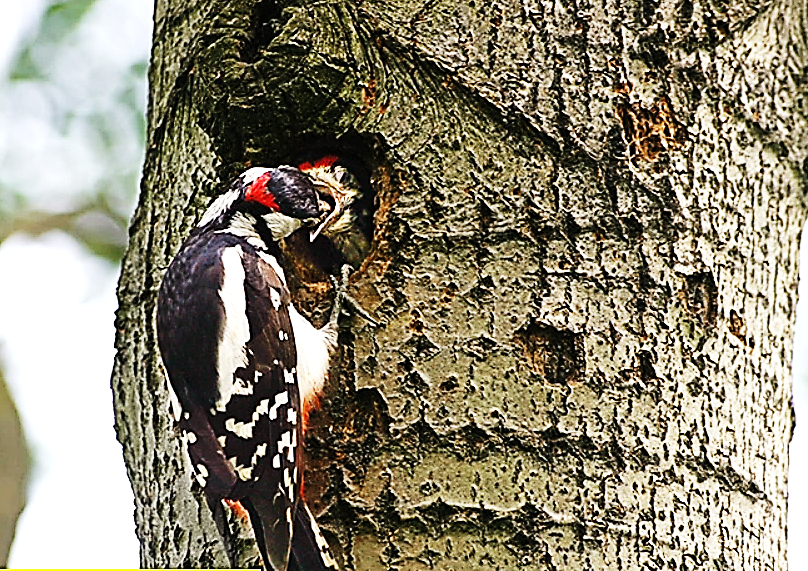 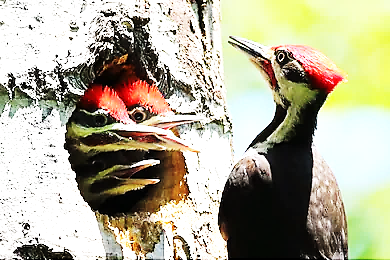 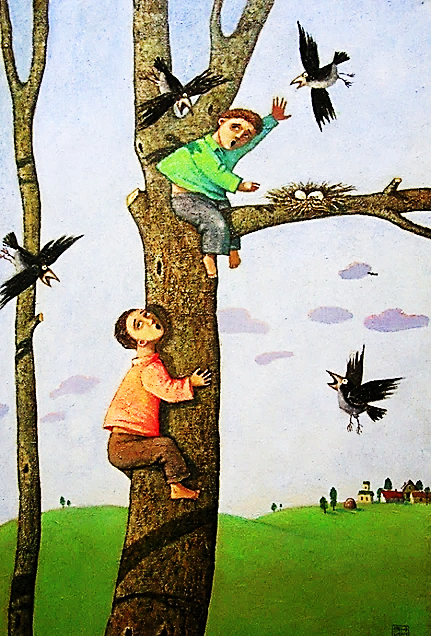 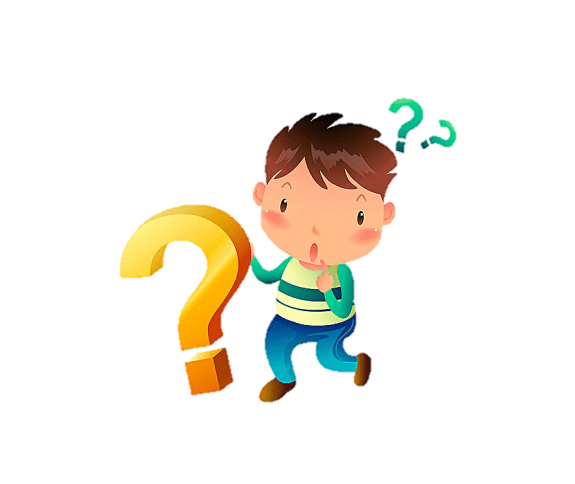 Сколько  вредителей  деревьев  за  один  час уничтожили  бы  дятлы,  если  бы  Миша  и  Саша  не  разорили  гнездо?
Школьники пошли в поход в лес. Они играли, пели песни, запекали картошку. Когда поход закончился, юные туристы ушли, но не погасили костёр — решили, что он сам потухнет. Но пламя выбросило искры на сухую траву, и начался пожар. До приезда пожарных сгорело 20 деревьев.
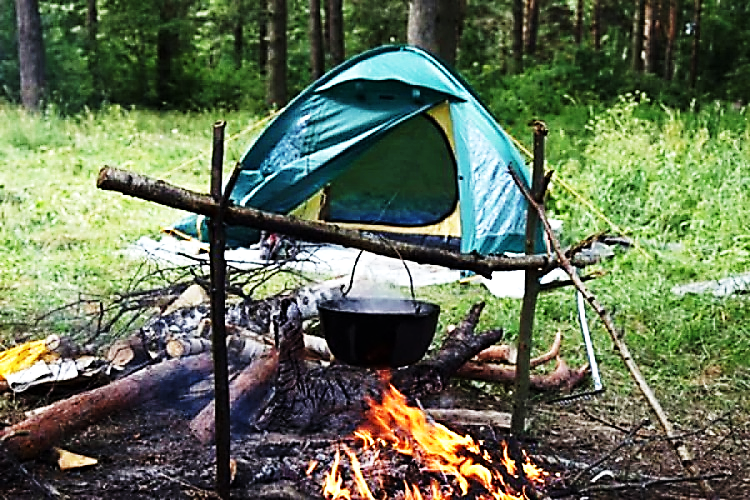 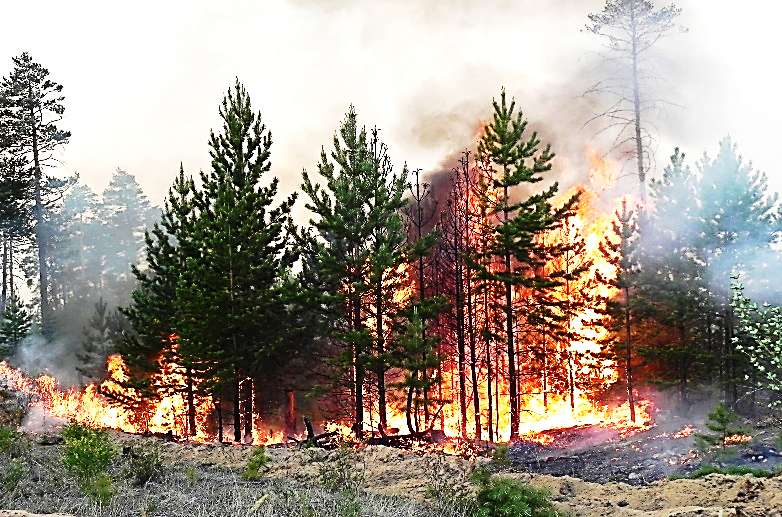 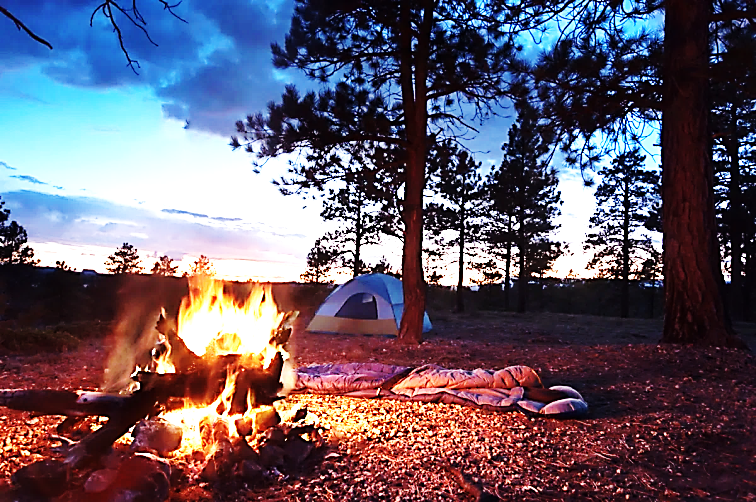 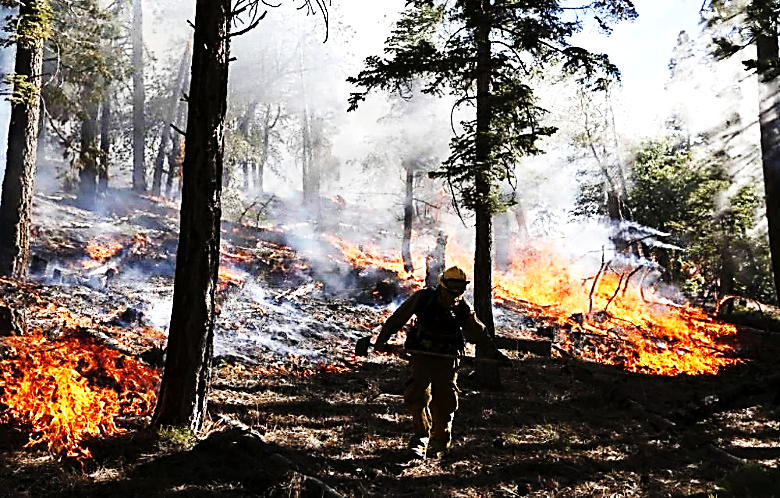 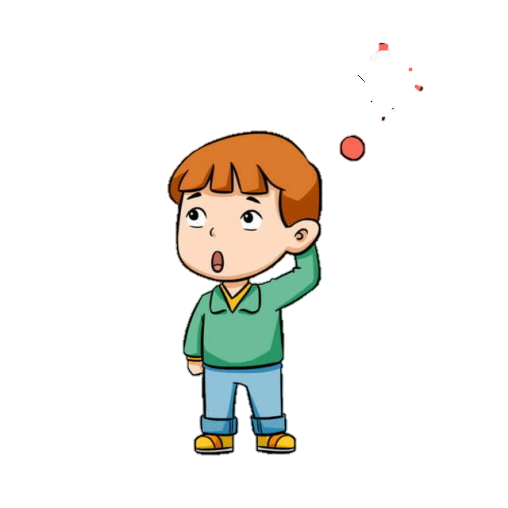 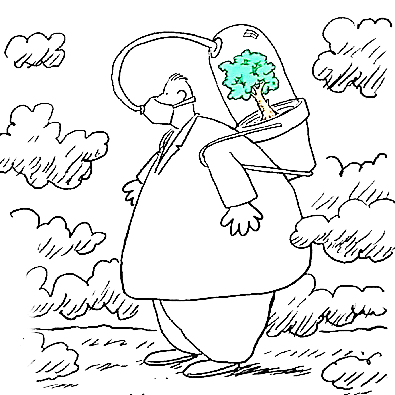 Какое количество людей смогли бы обеспечить кислородом деревья, погибшие в лесу, если 1 дерево выделяет кислород для дыхания 3 человек?
Школьники  пошли  гулять на  лесную  поляну.  Ученики 1-го  класса  сорвали  34  цветка, а  ученики  2-го  класса —  36.
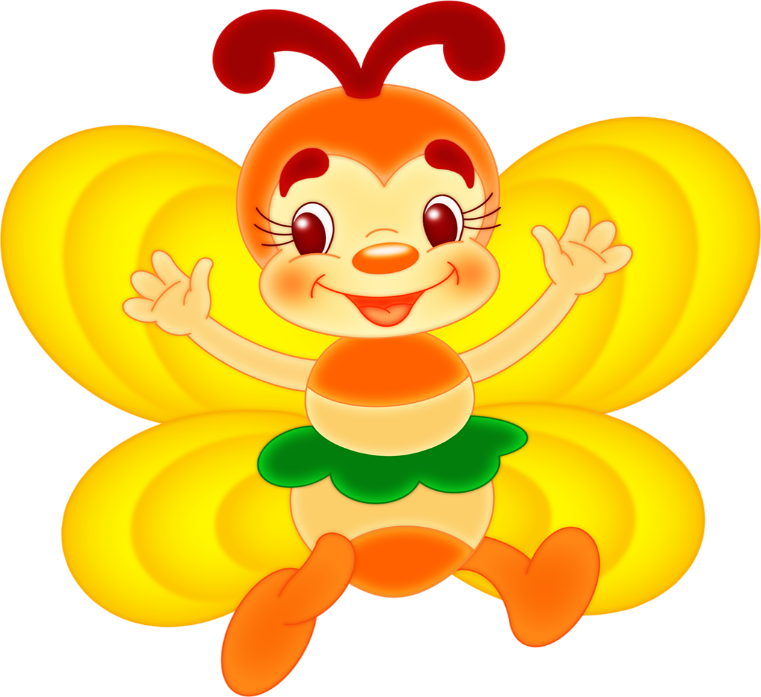 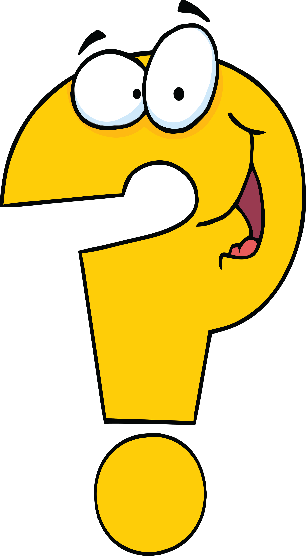 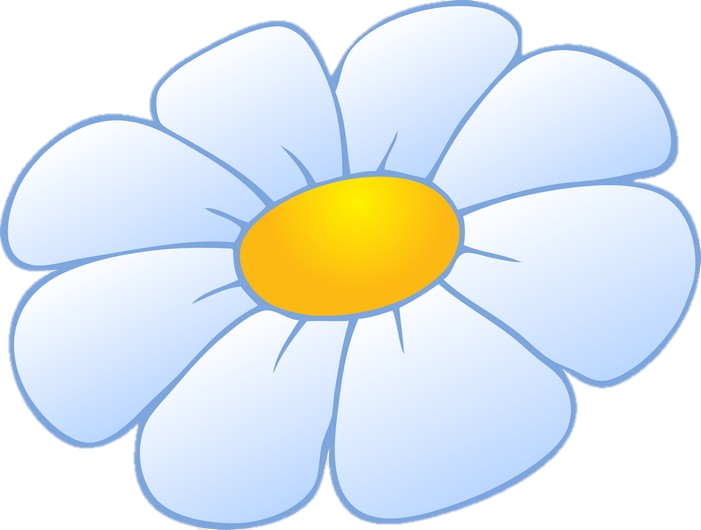 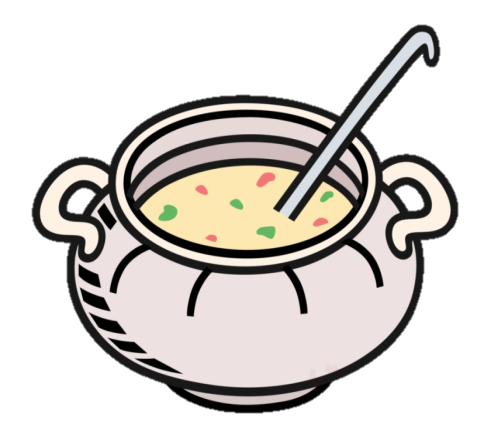 Сколько  бабочек  останется  без  «обеда»,  если  одна  бабочка  в  среднем,  чтобы  быть сытой,  должна  попробовать  нектар  7  цветков?
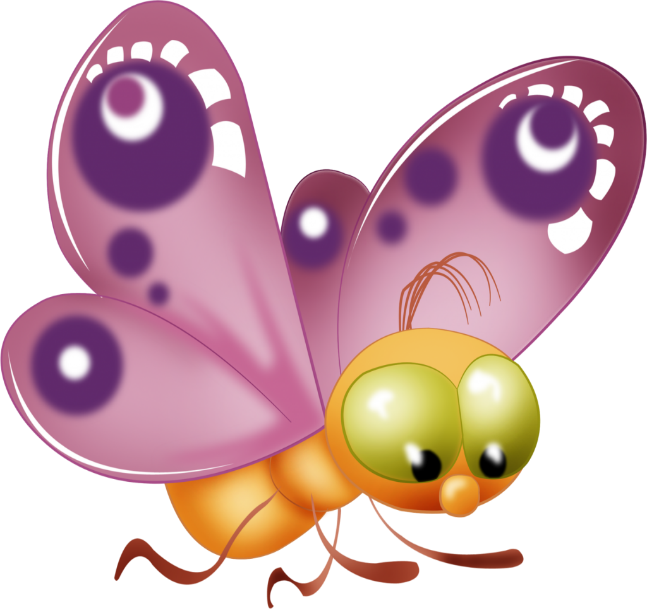 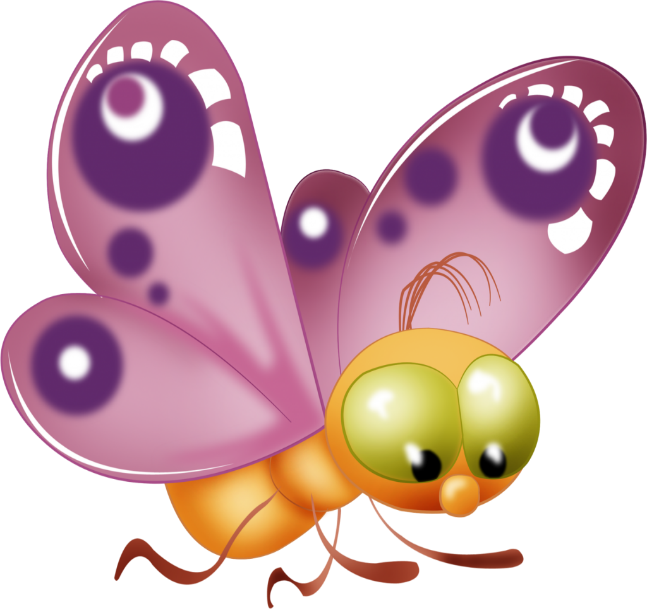 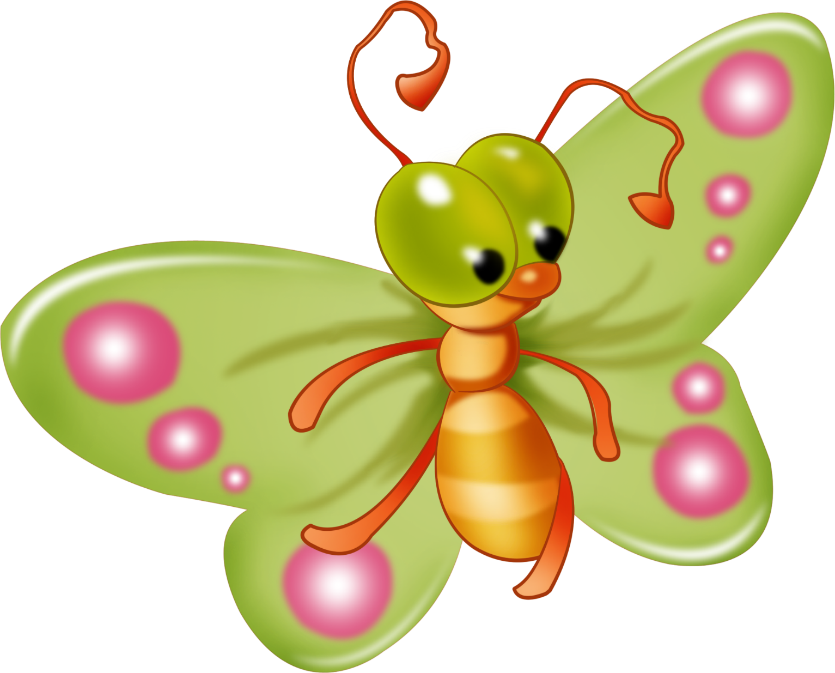 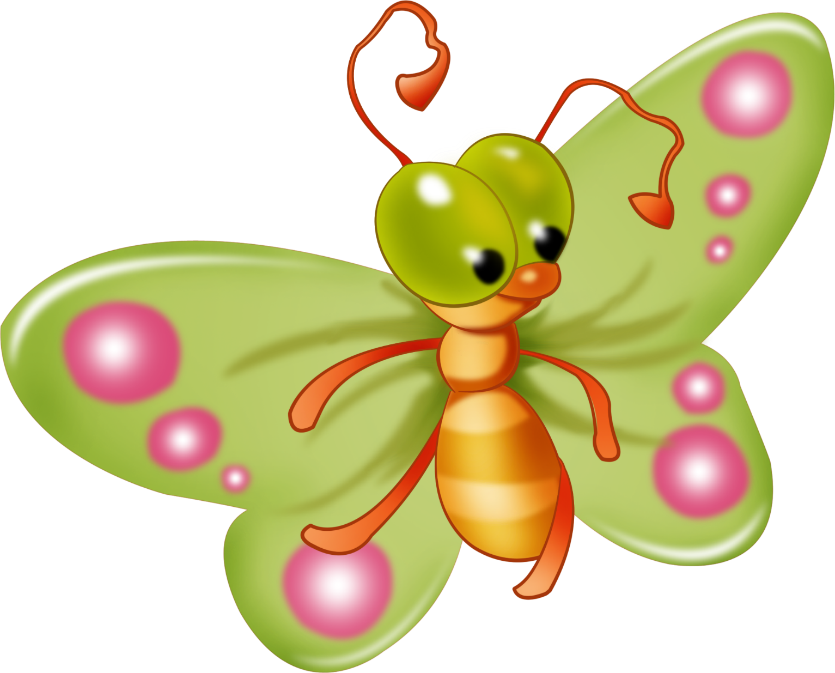 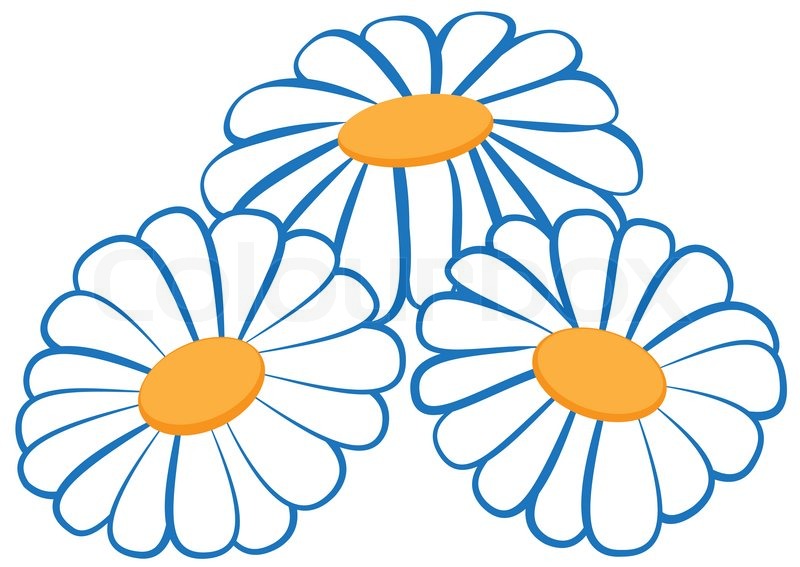 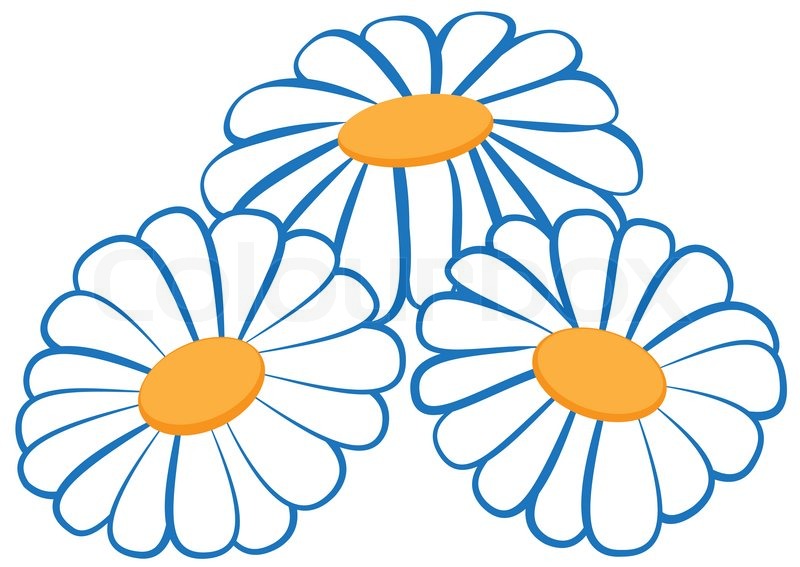 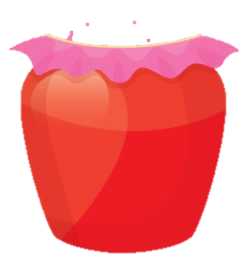 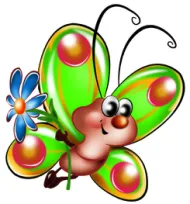 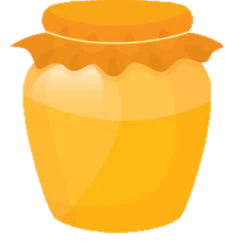 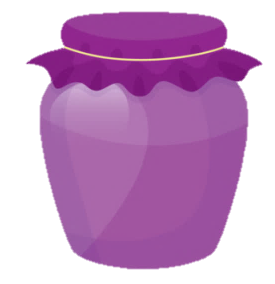 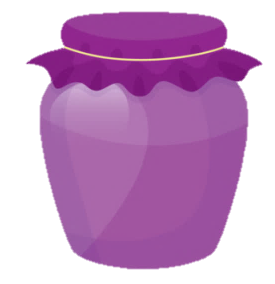 На лесную поляну приехала отдыхать большая компания из 60 человек. Представим, что каждый третий человек бросит пакетик из-под чипсов или пластиковую бутылку.
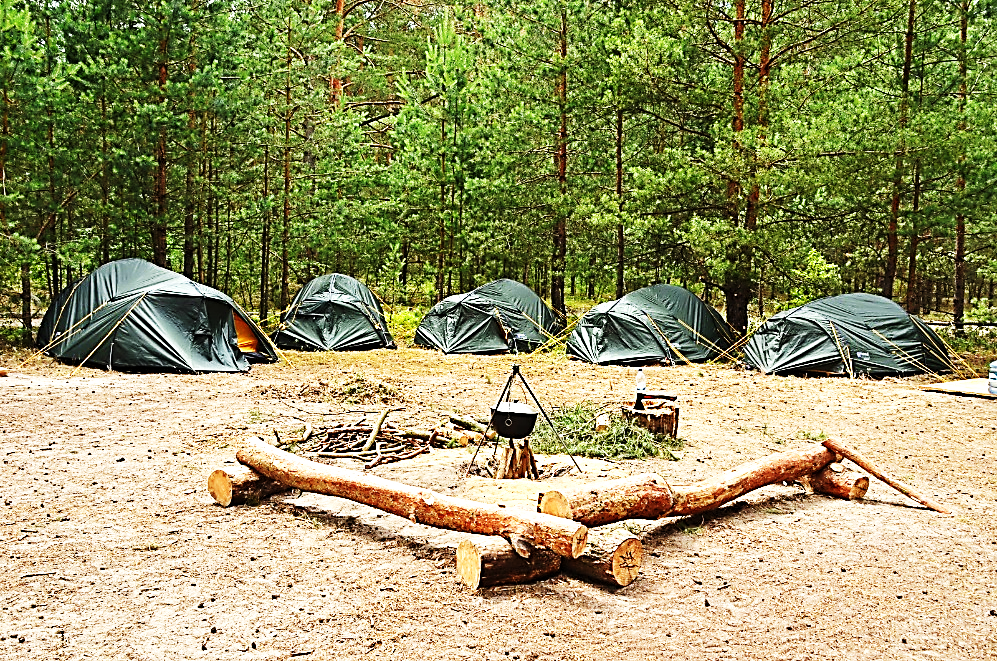 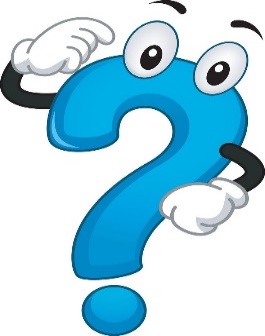 Сколько всего пакетов и бутылок останется под деревьями, когда люди уедут?
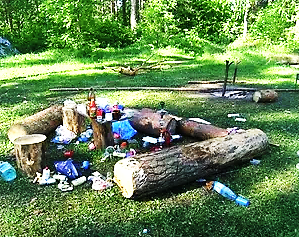 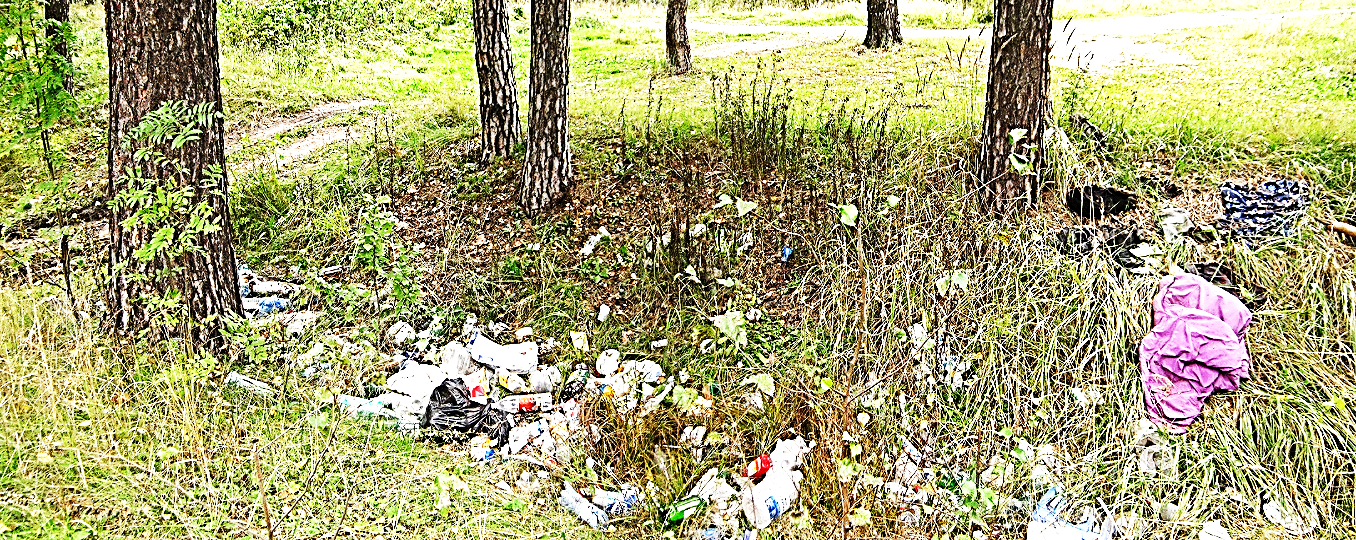 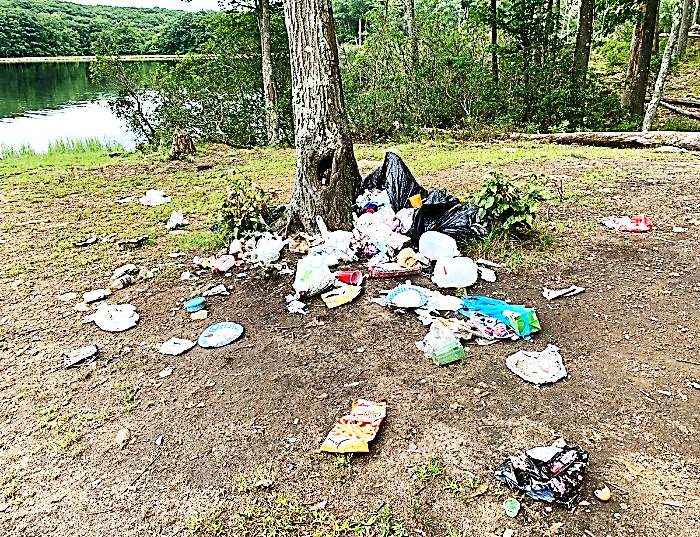 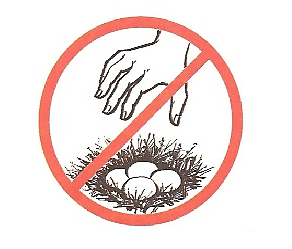 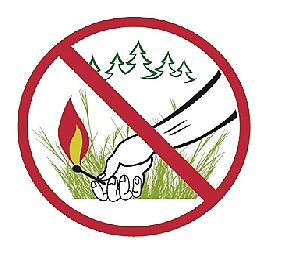 Не  причинять
  вред  природе!
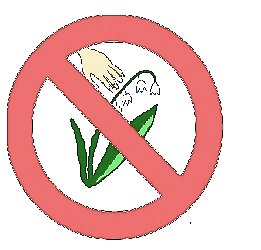 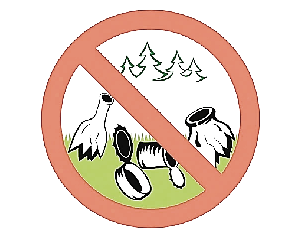 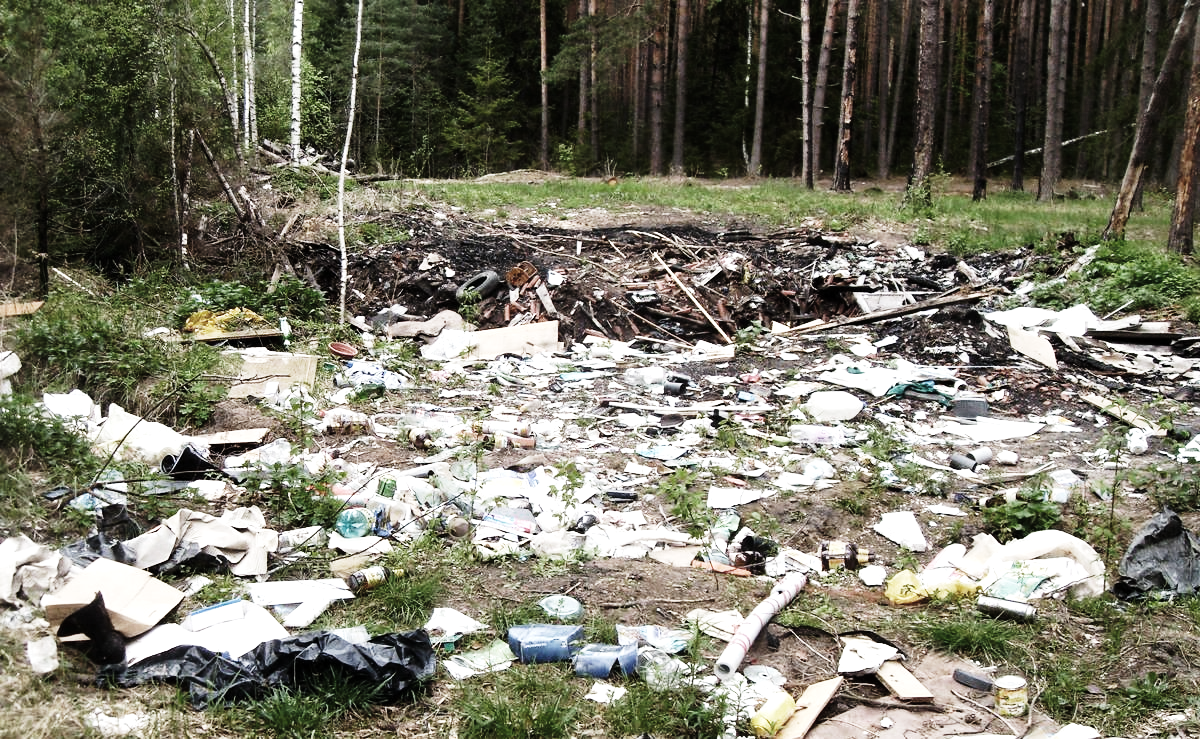 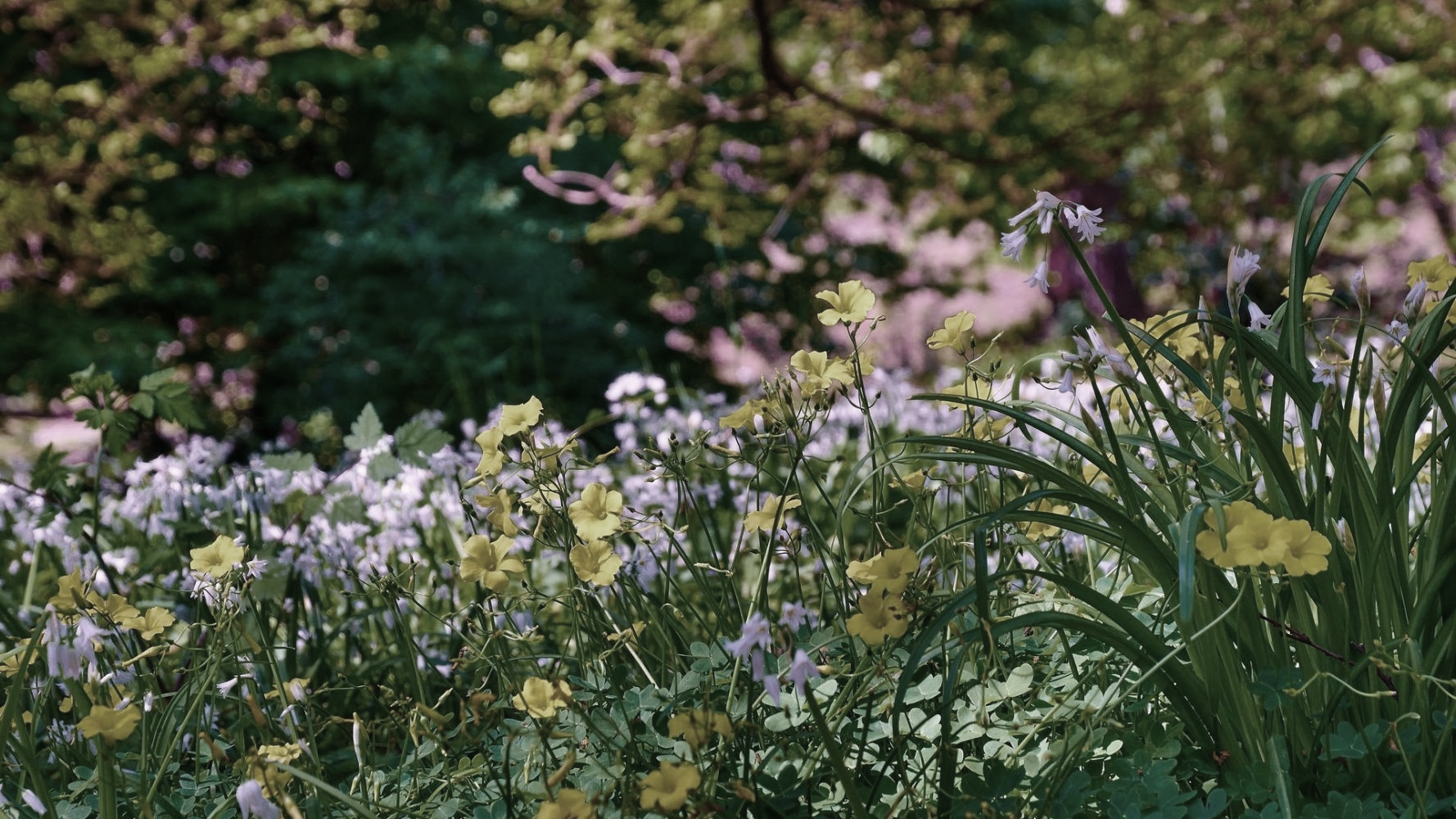 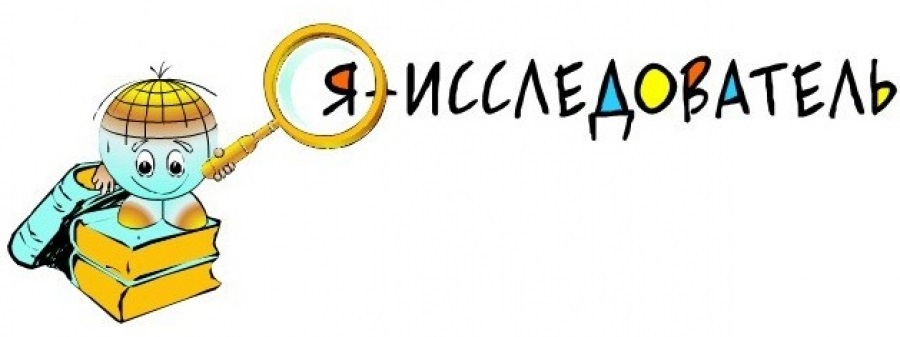 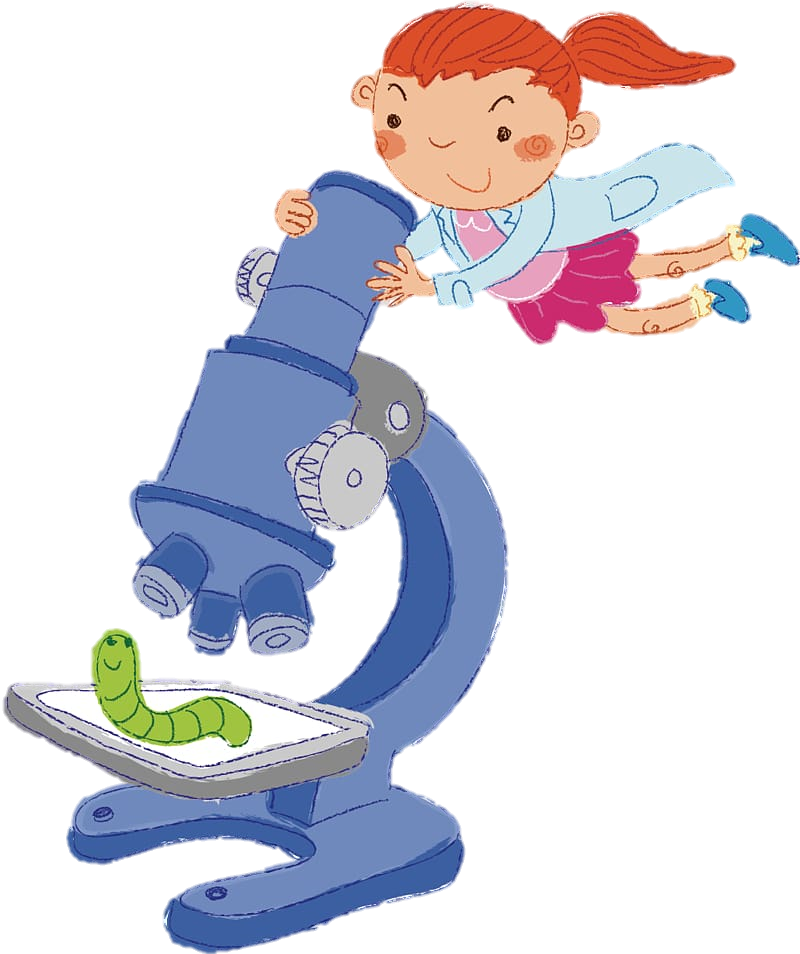 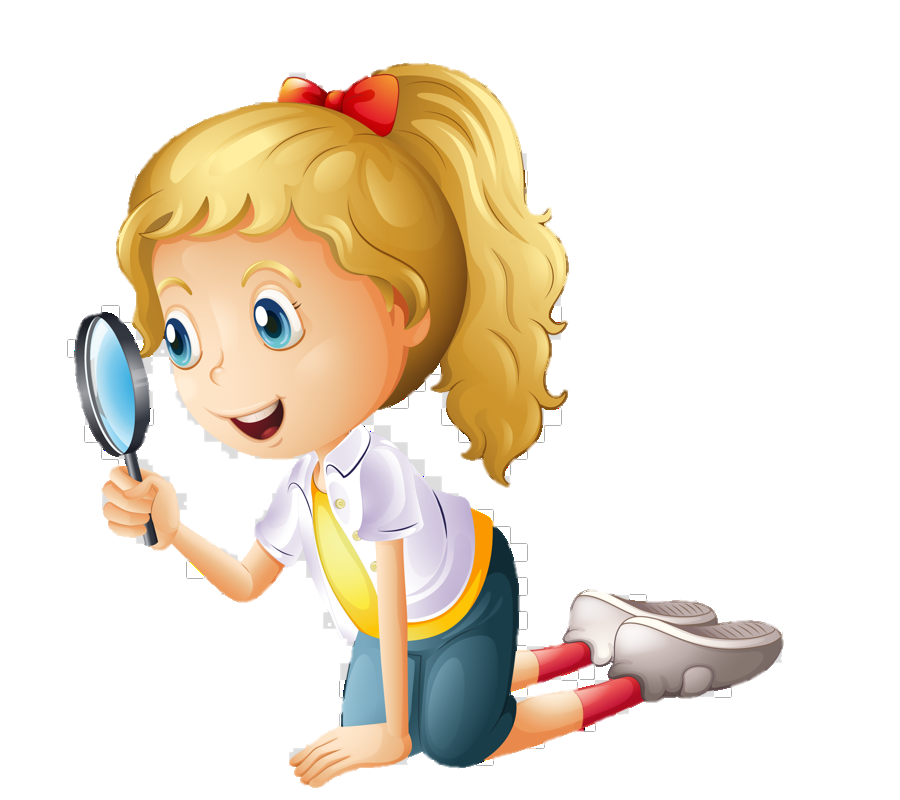 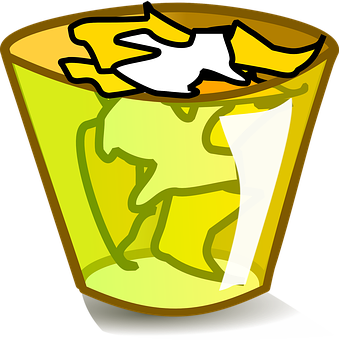 Гора  Свалка
Гора  Эверест
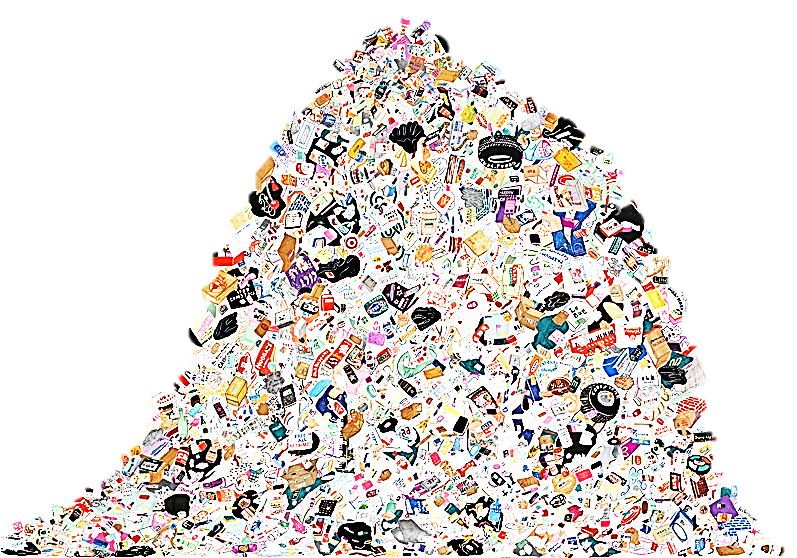 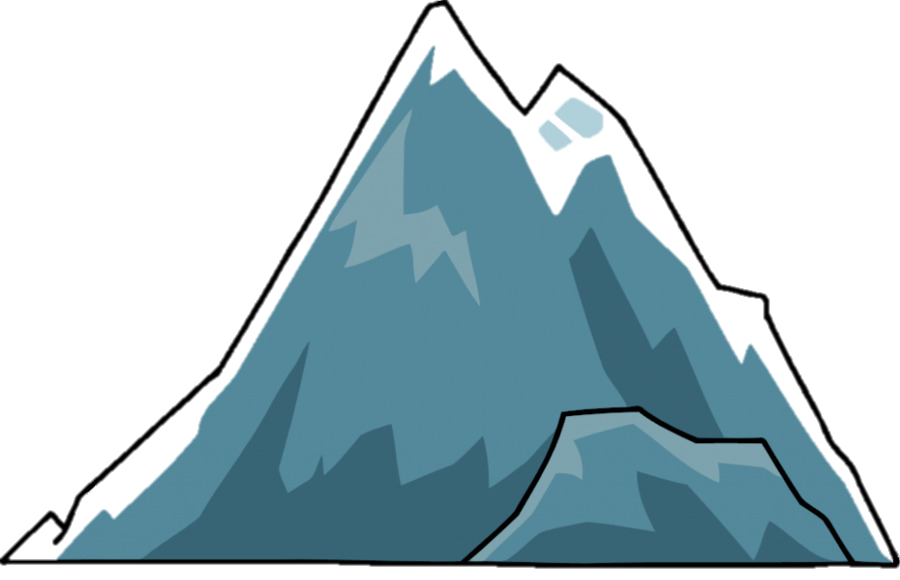 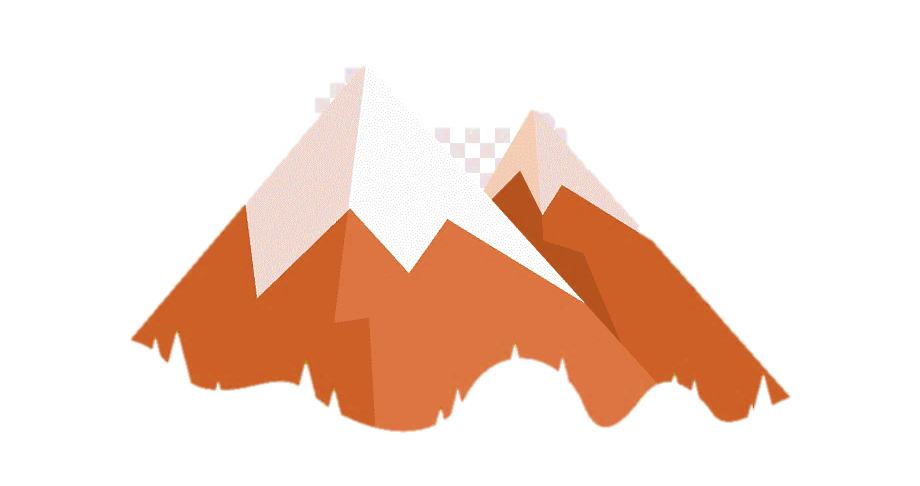 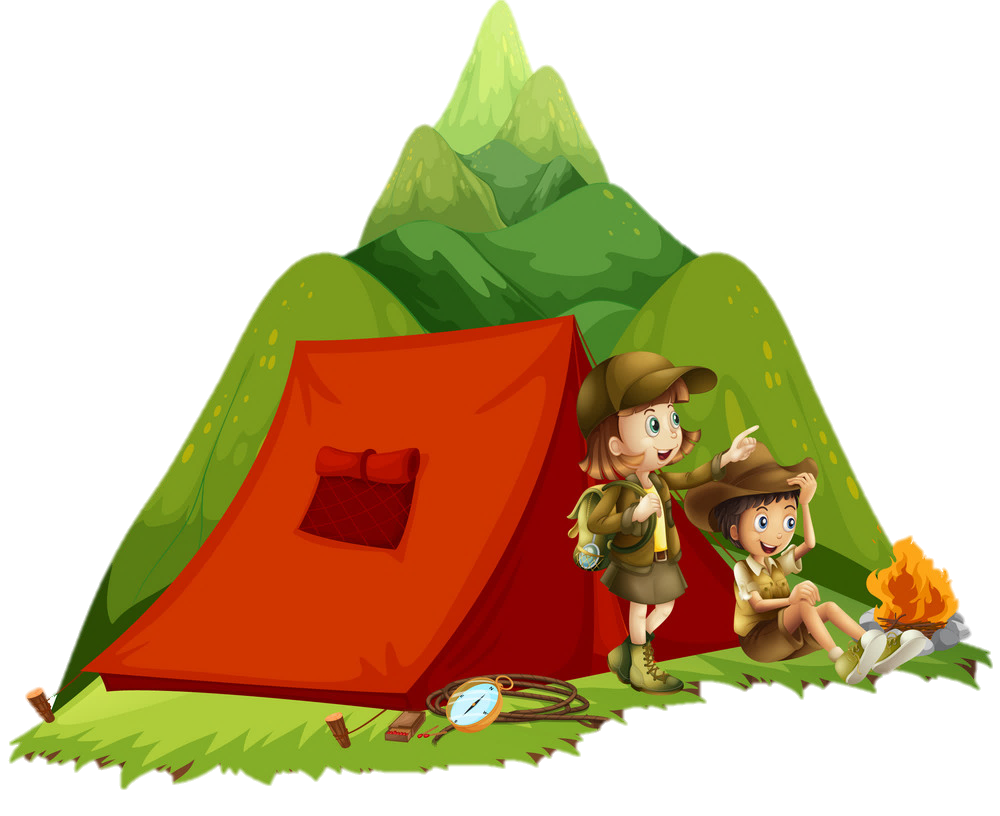 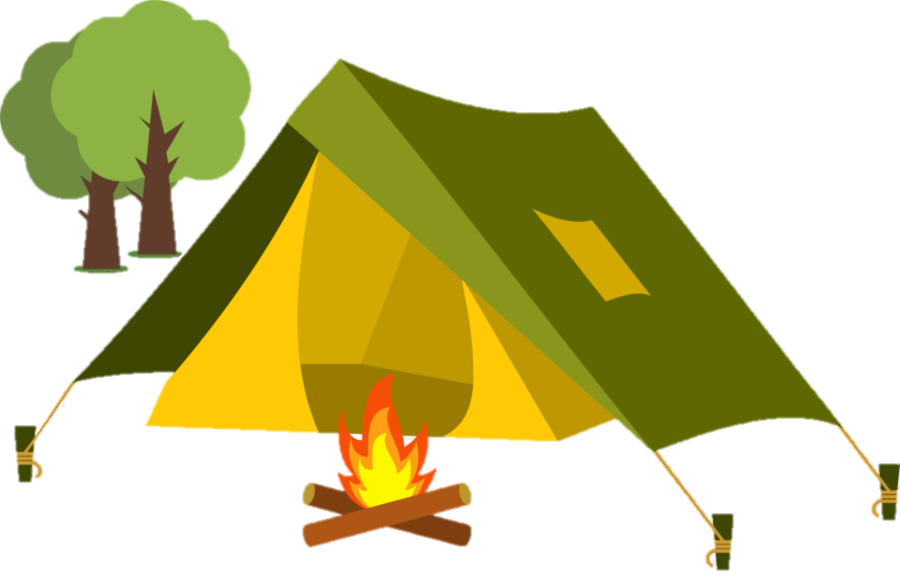 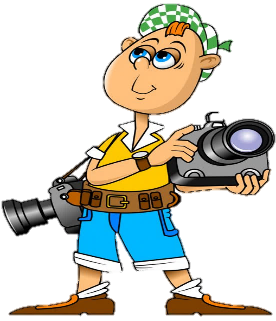 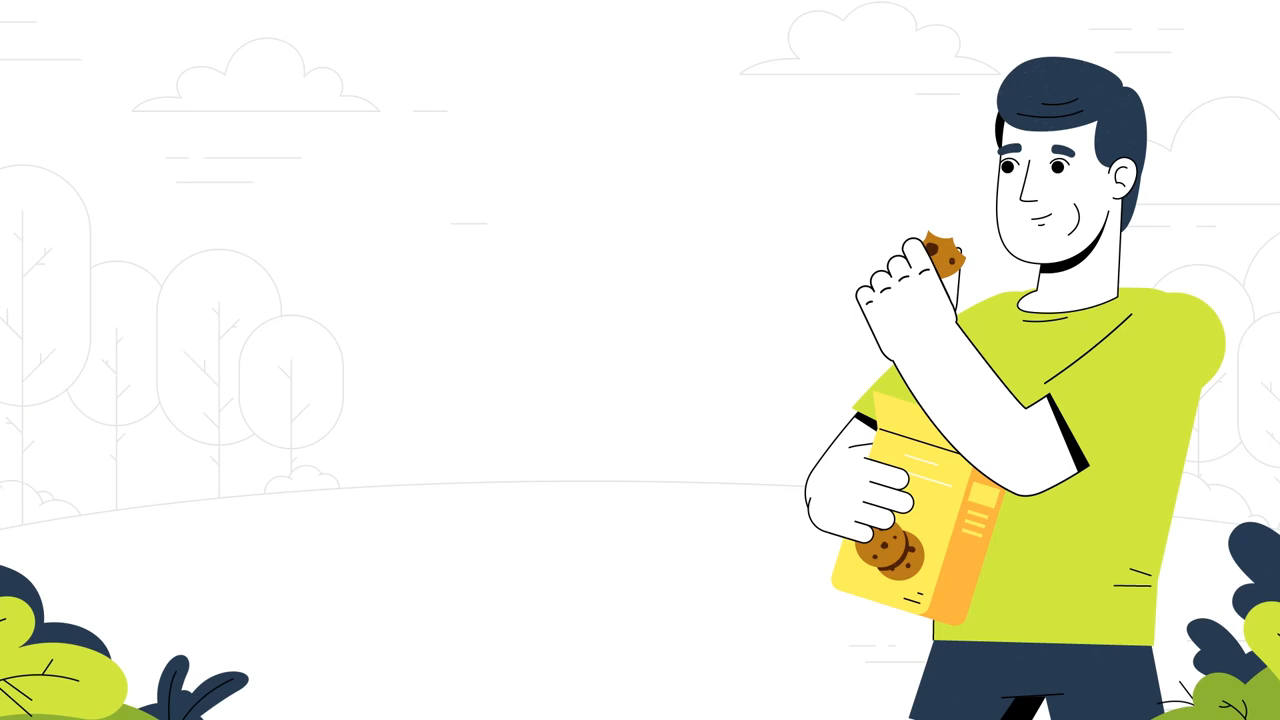 https://youtu.be/1ivzwSRTub0?si=ooSjmZ_J_7io8oLn
РАЗДЕЛЬНЫЙ  СБОР  МУСОРА
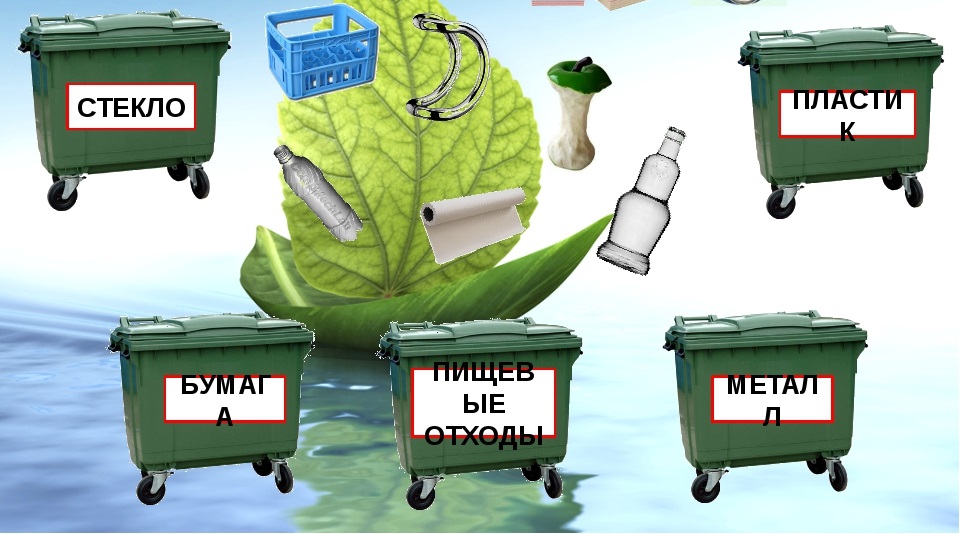 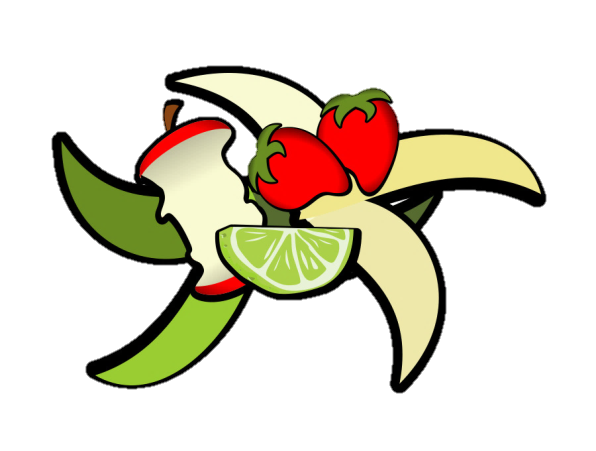 МАКУЛАТУРА
ПЛАСТИК
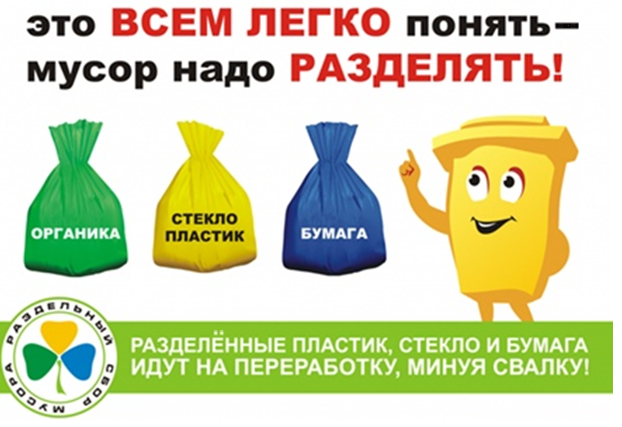 ПИЩЕВЫЕ  ОТХОДЫ
СТЕКЛО
Проектная  мастерская  
«Мусор  может  быть  полезным»
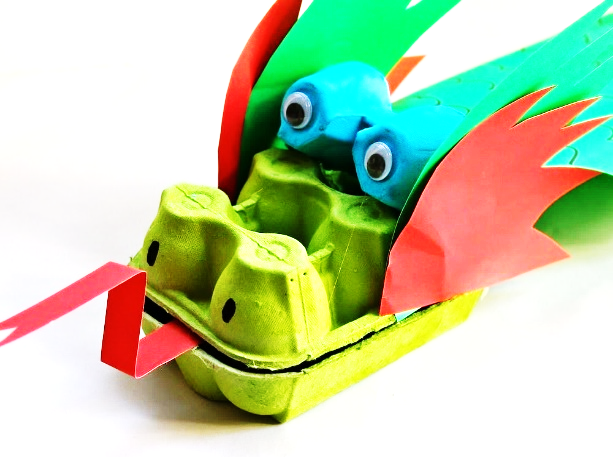 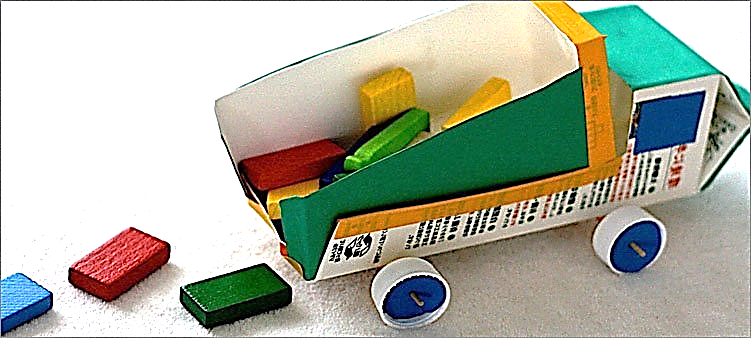 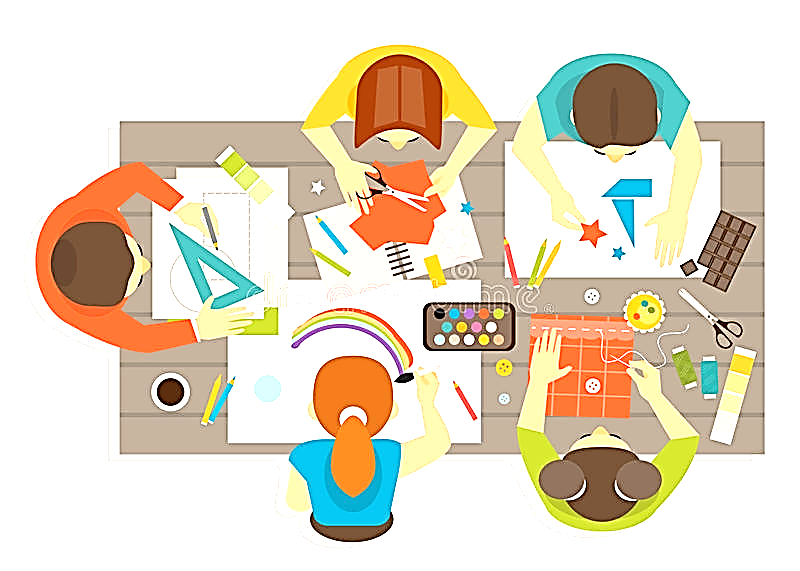 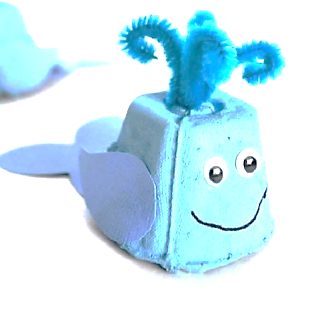 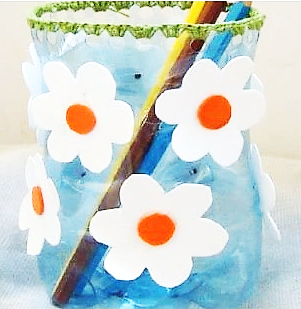 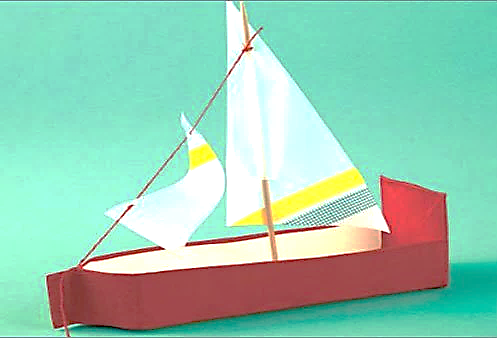 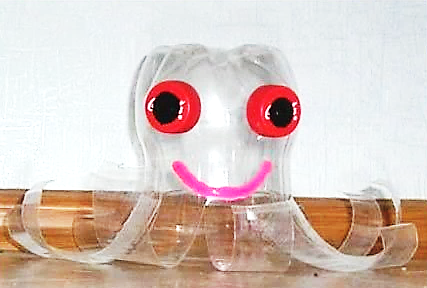 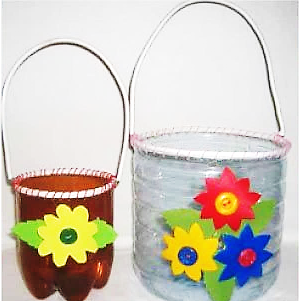 ПОВТОРНОЕ  ИСПОЛЬЗОВАНИЕ  БЫТОВЫХ  ОТХОДОВ
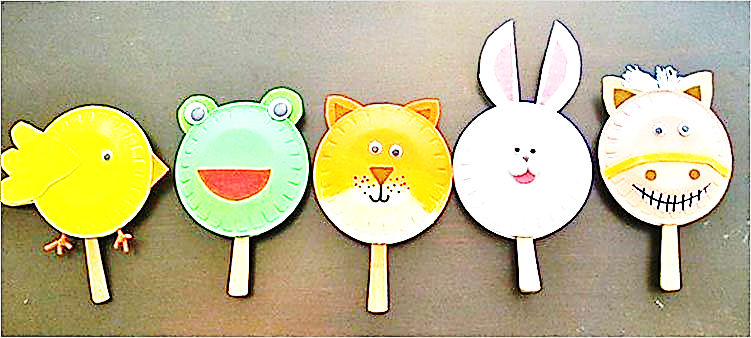 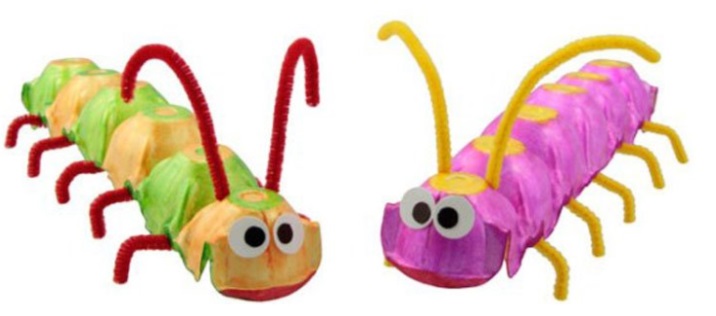 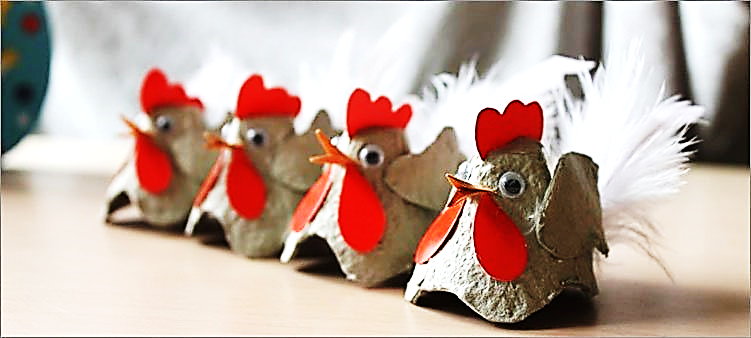 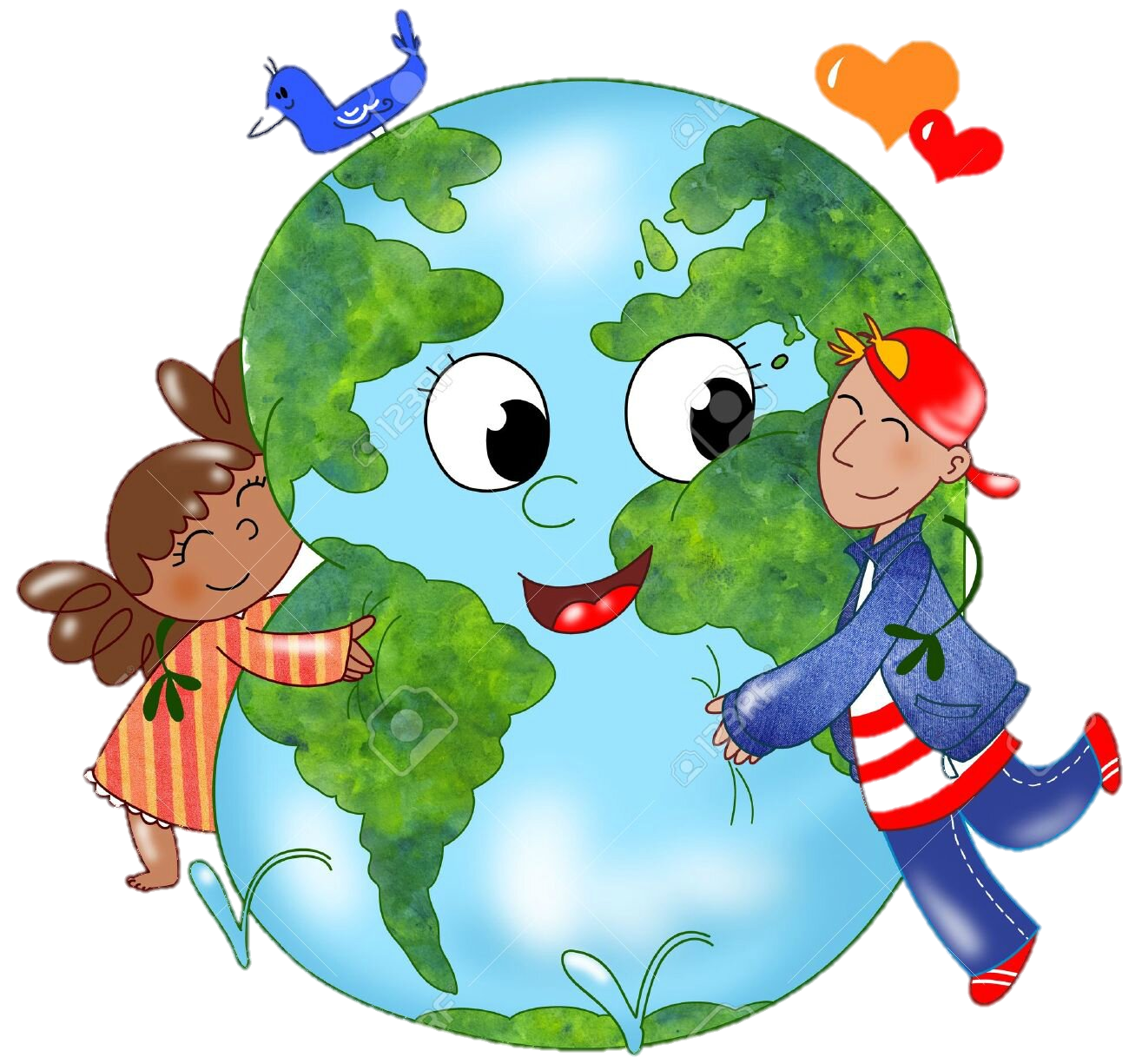 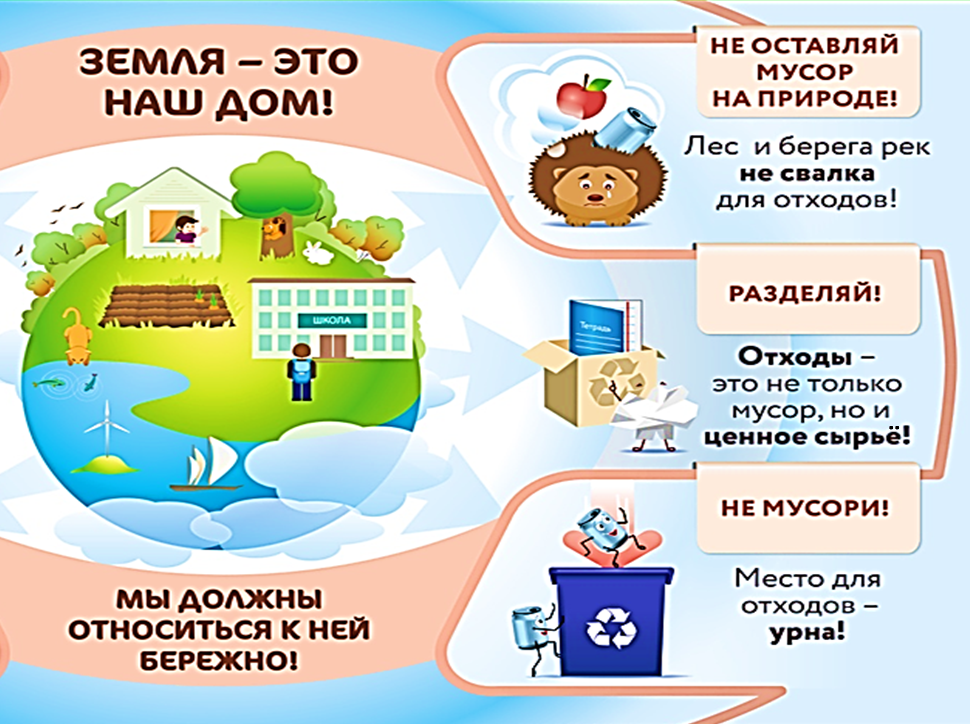 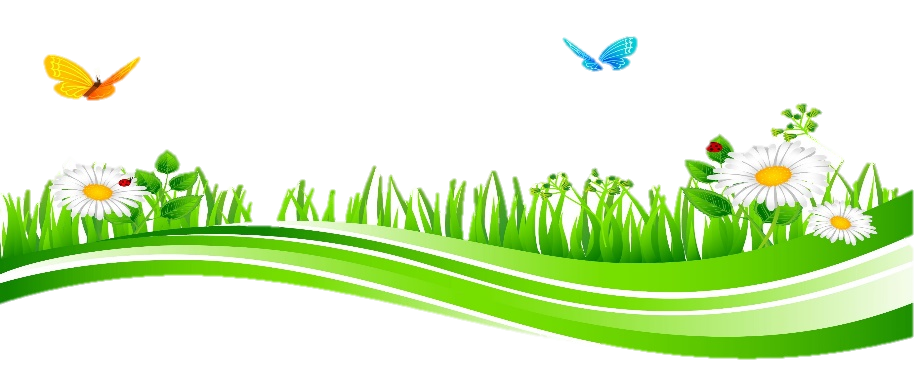 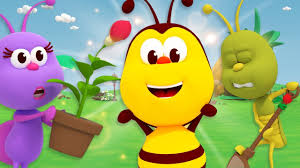 https://www.youtube.com/watch?v=I9Lzrd-9aJ8
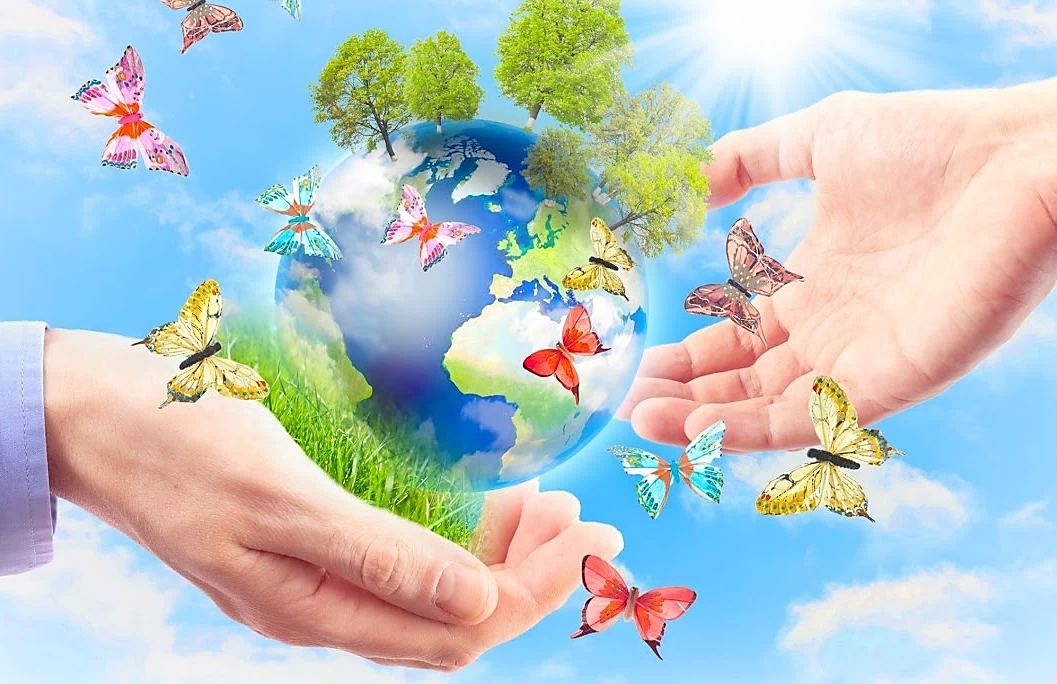